Eudicots-- Rosids
Judd et al pp. 335-407
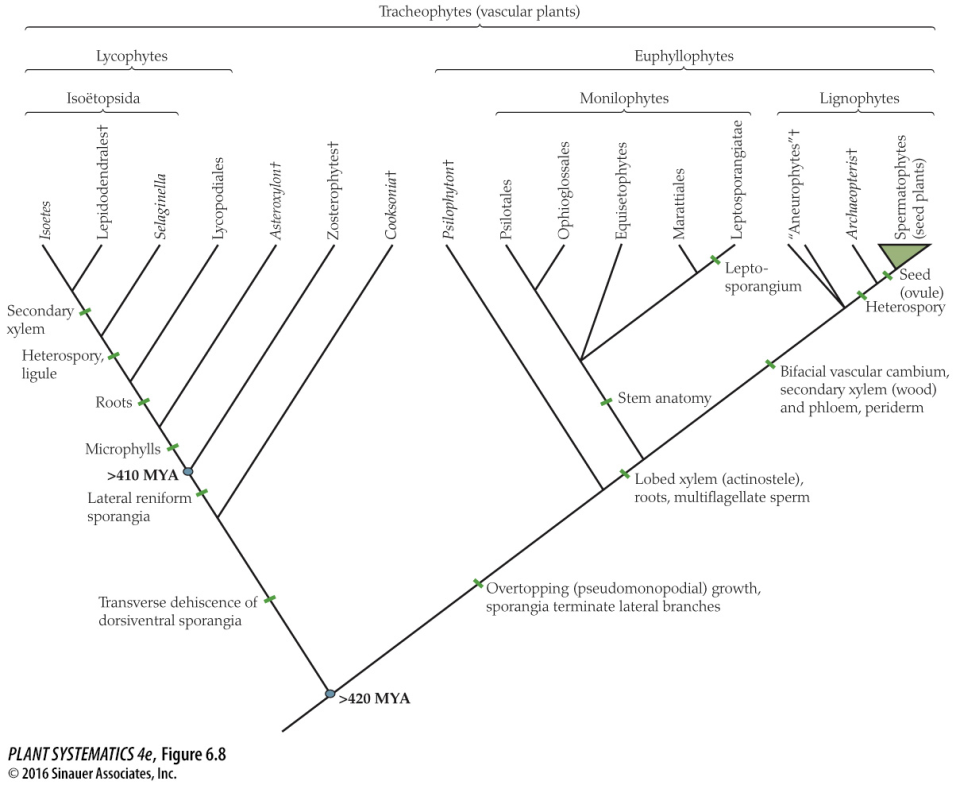 Remember the really big picture…
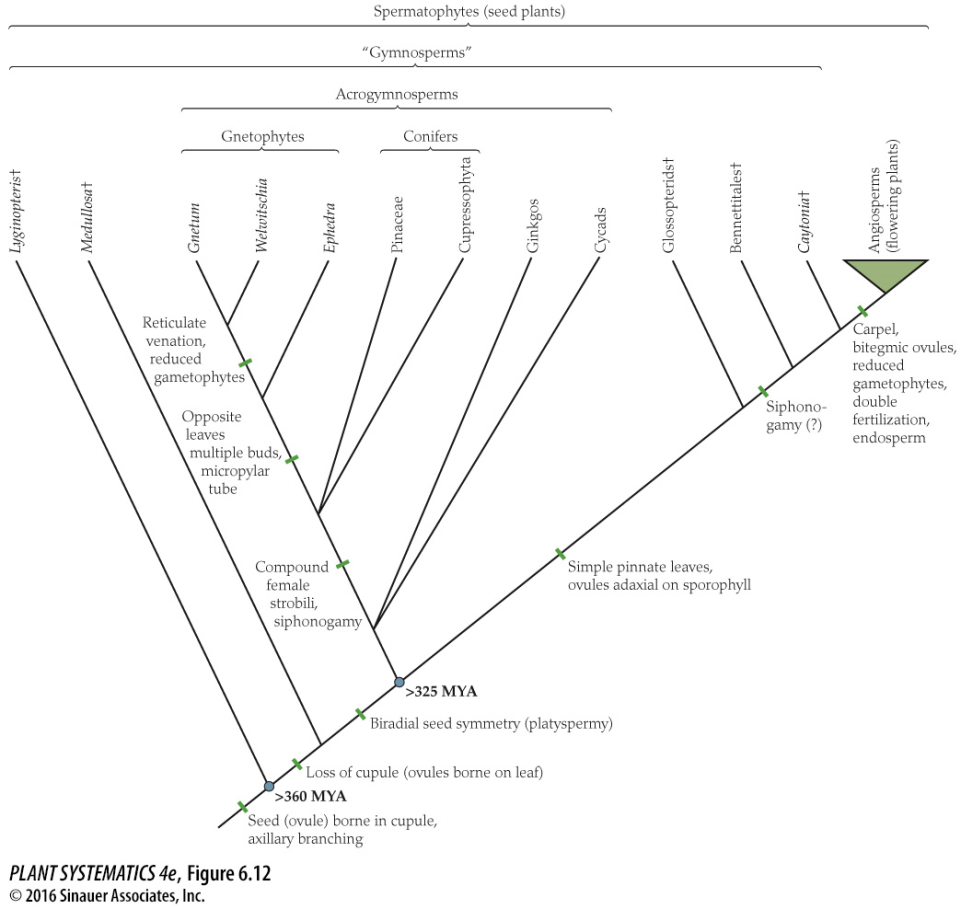 Mosses, Liverworts, Hornworts
Algae
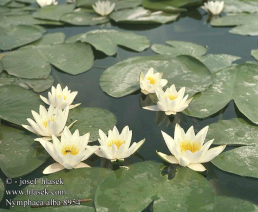 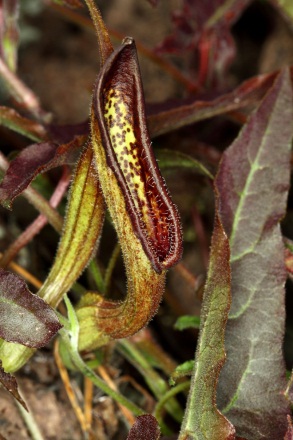 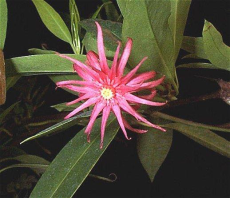 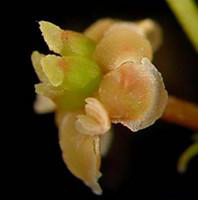 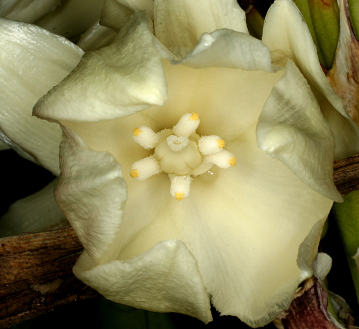 Magnoliids
Monocots
Amborella
Nymphaeales
Austrobaileyales
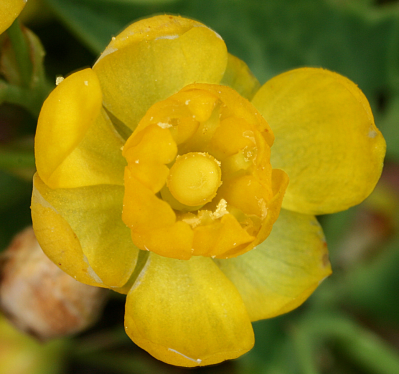 ANA Grade
Remember the big picture….
Eudicots
Angiosperm Relationships
(simplified)
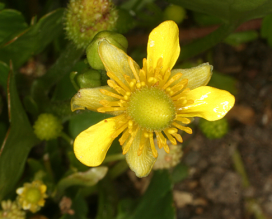 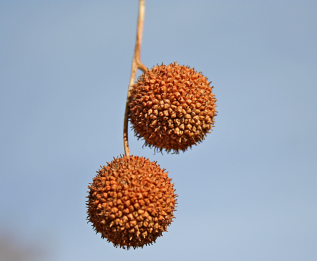 Proteales
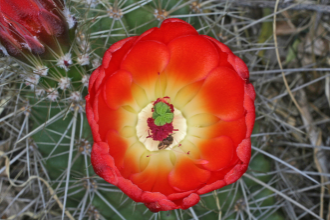 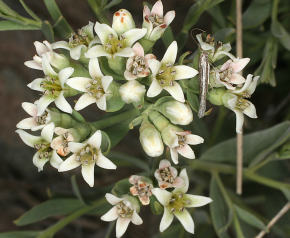 Ranunculales
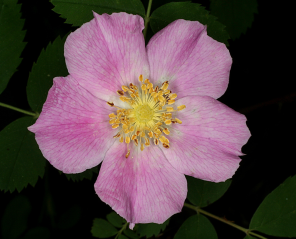 Santalales
Caryophyllales
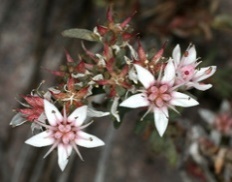 Rosids
= Vitales + Fabids + Malvids
Saxifragales
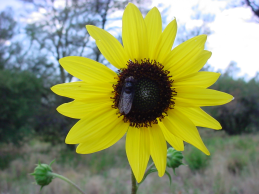 Asterids
= Cornales+Ericales+Lamiids+Canpanulids
Superasterids
Superrosids
Basal Eudicots
Core Eudicots
Simplified Eudicot Phylogeny (Eudicot= Tricolpate)
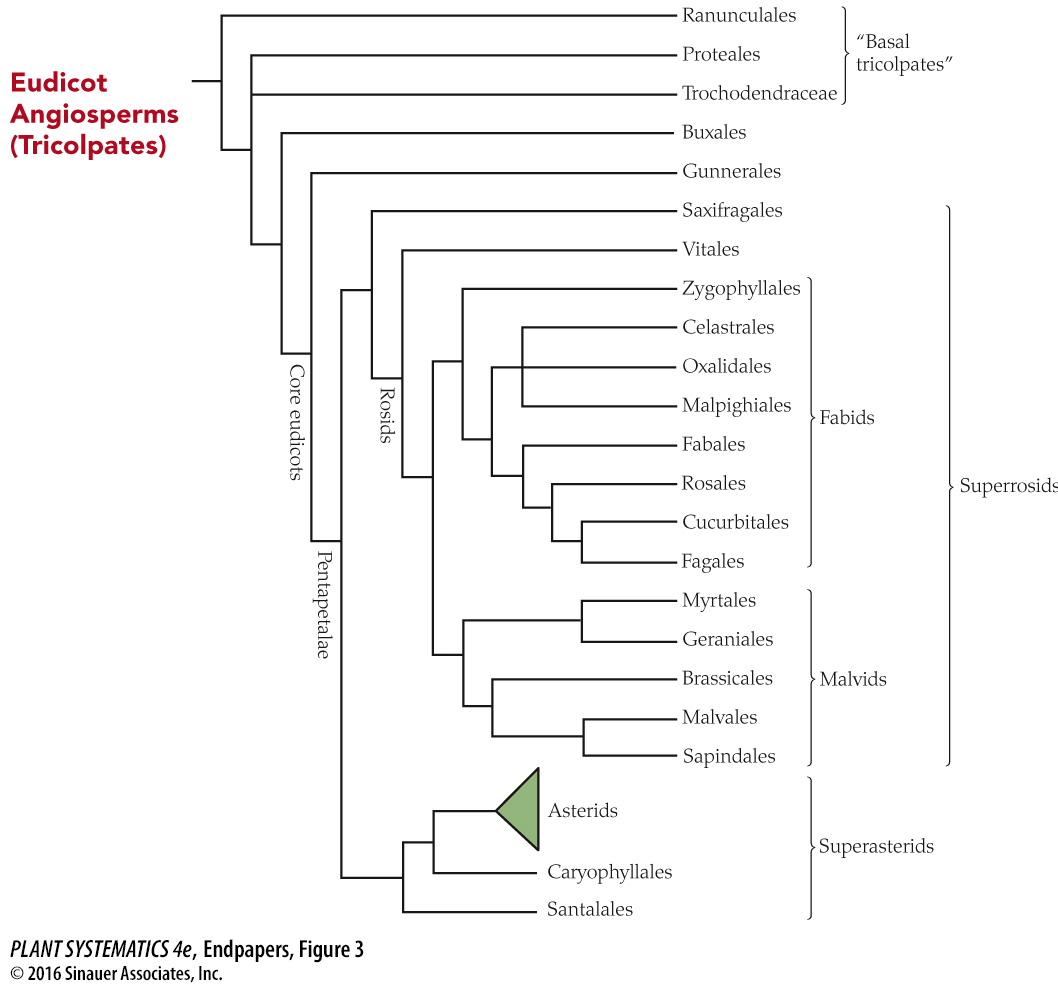 Rosids
Rosid Clade
Large, morphologically heterogenous grouping of orders, made of mostly of two subclades– Fabids  (sometimes called rosids I, or eurosids I) and Malvids (sometimes called rosids II, or eurosids II) . (Rosids= Fabids+Malvids+Vitales)
Monophyly mostly based on gene sequences:  rbcL, atpB, matK, 18S rDNA
Rosids  (Rosaceae)
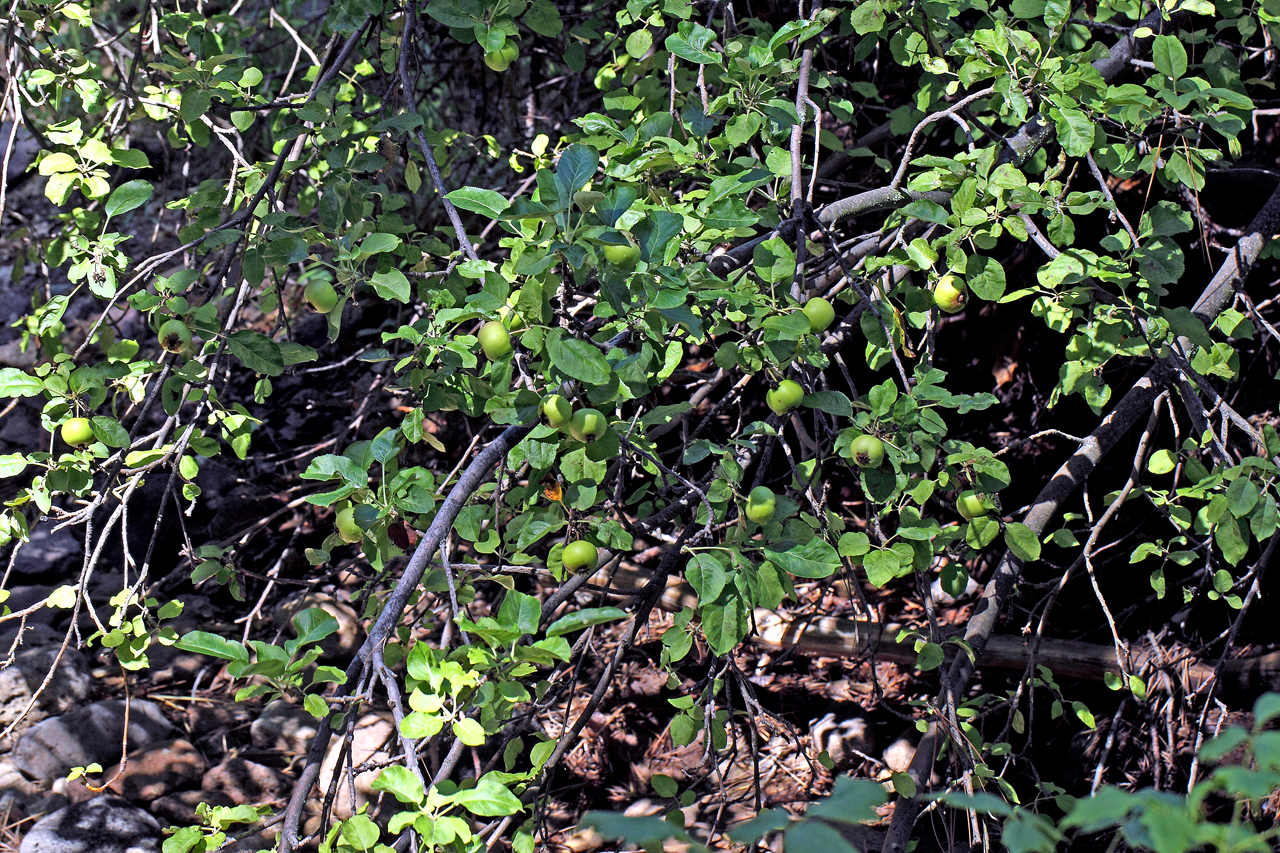 Malus pumila
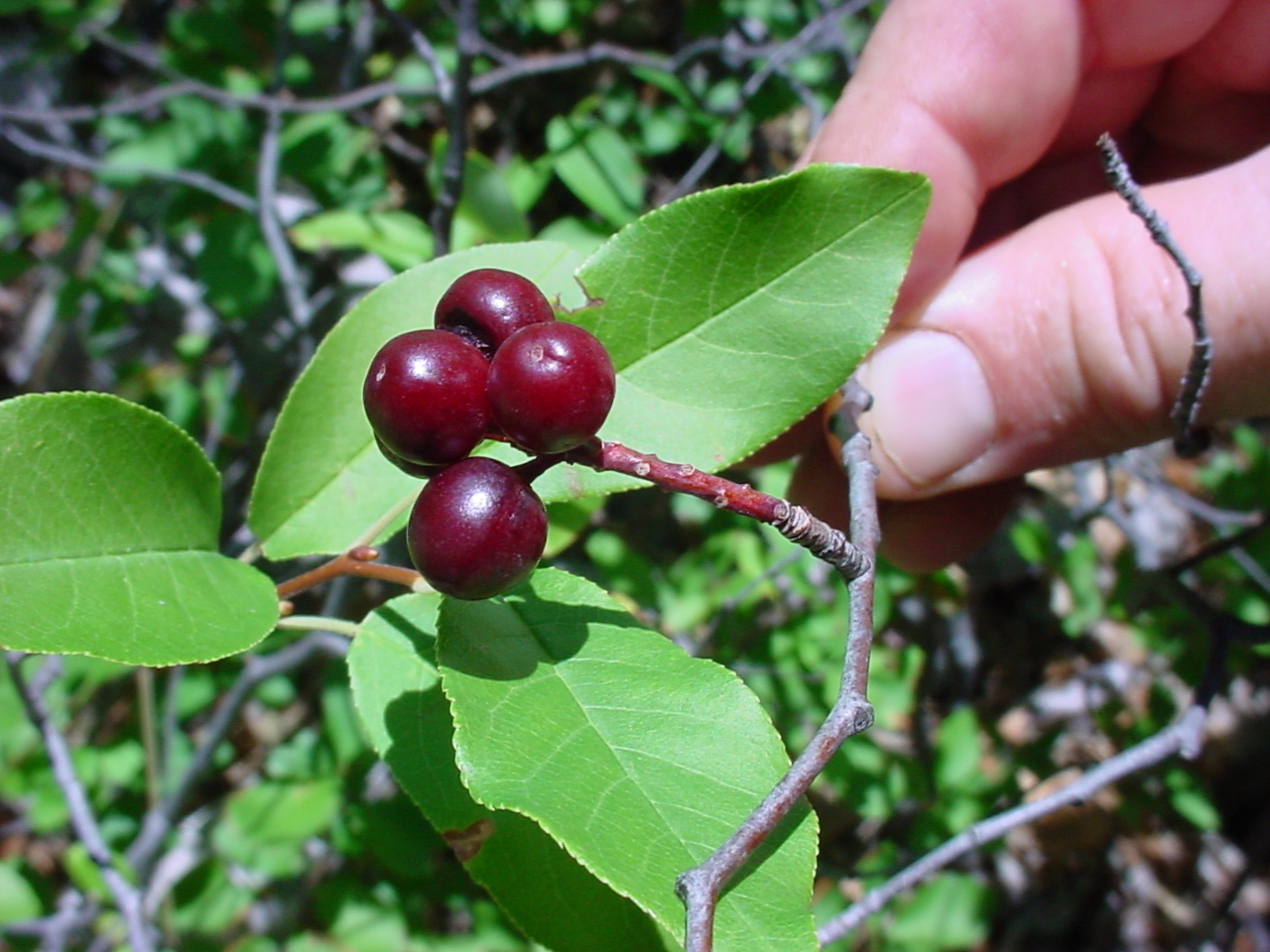 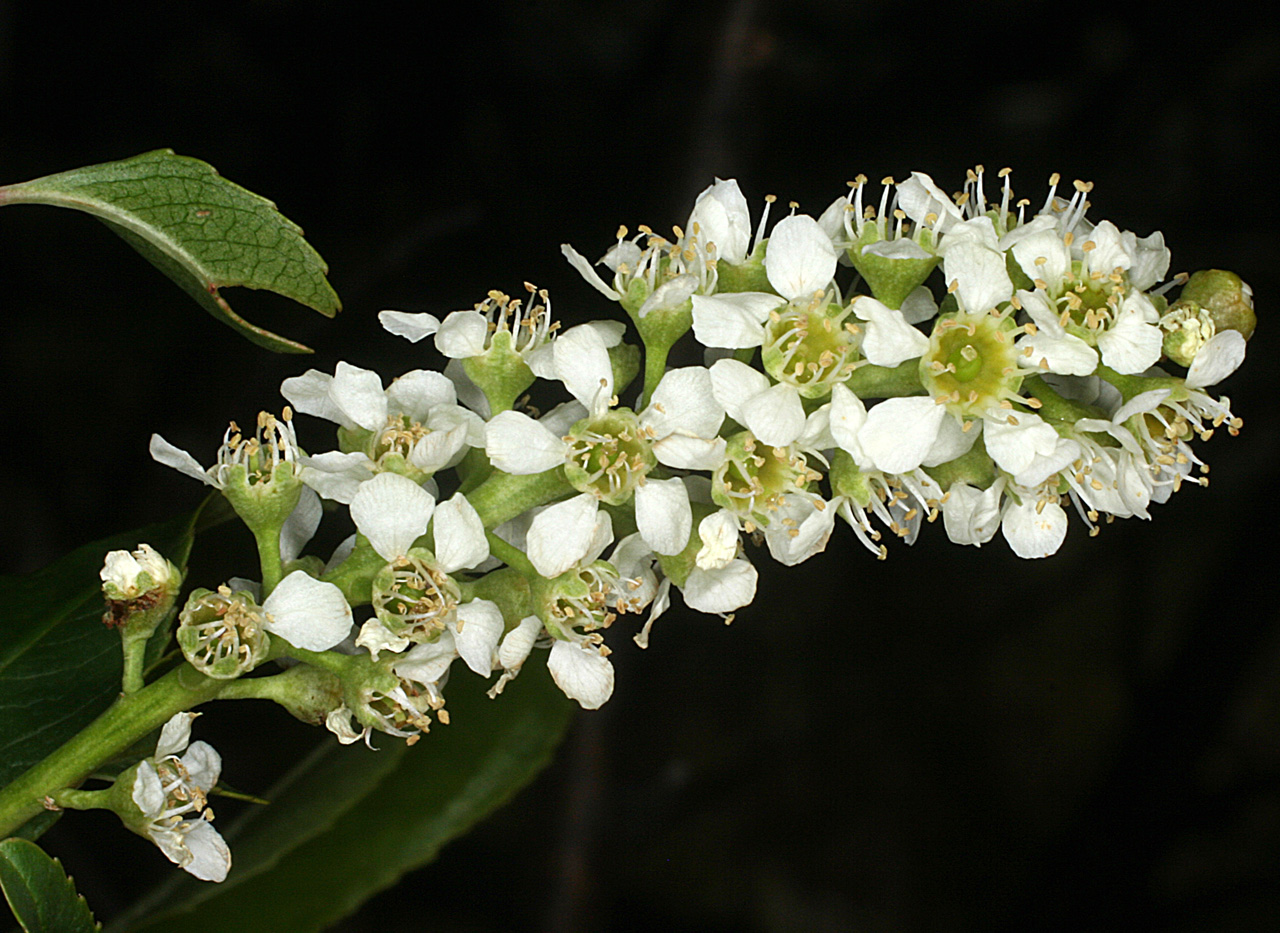 Prunus serotina
Rosids (Rosaceae)
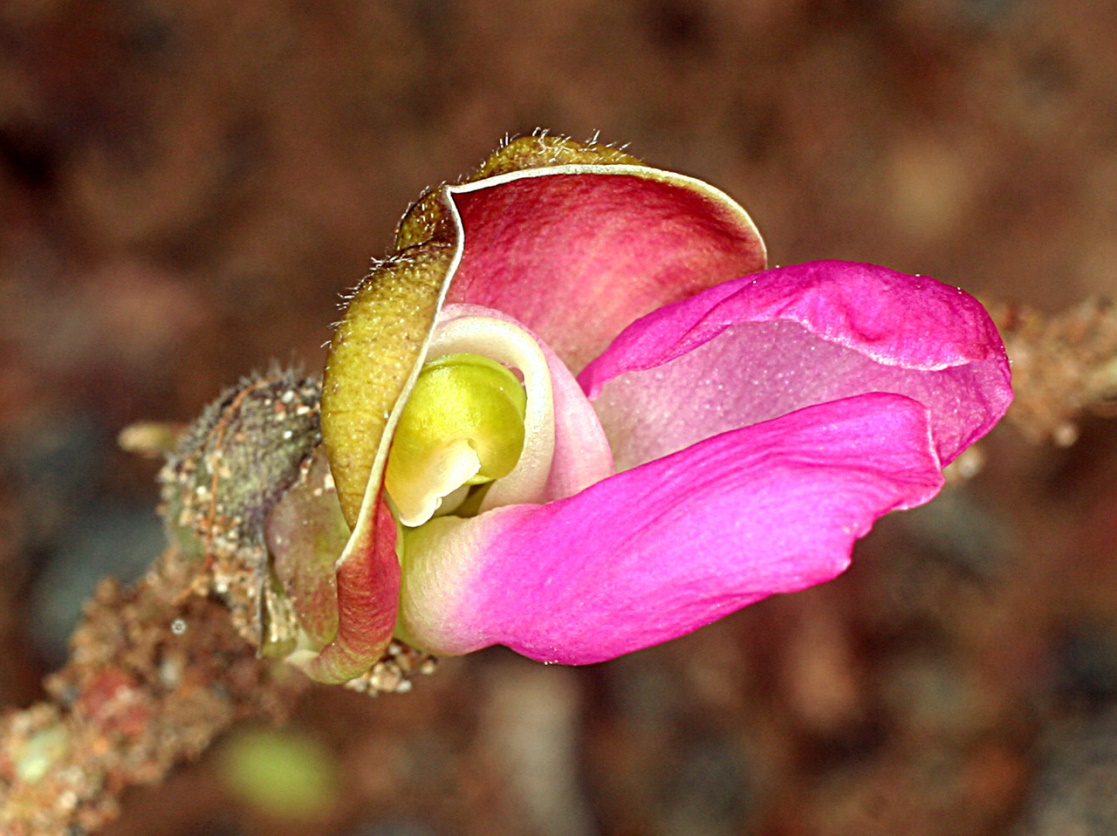 Rosids
Fabaceae:  Phaseolus maculatus
Brassicaceae:  Erysimum capitatum
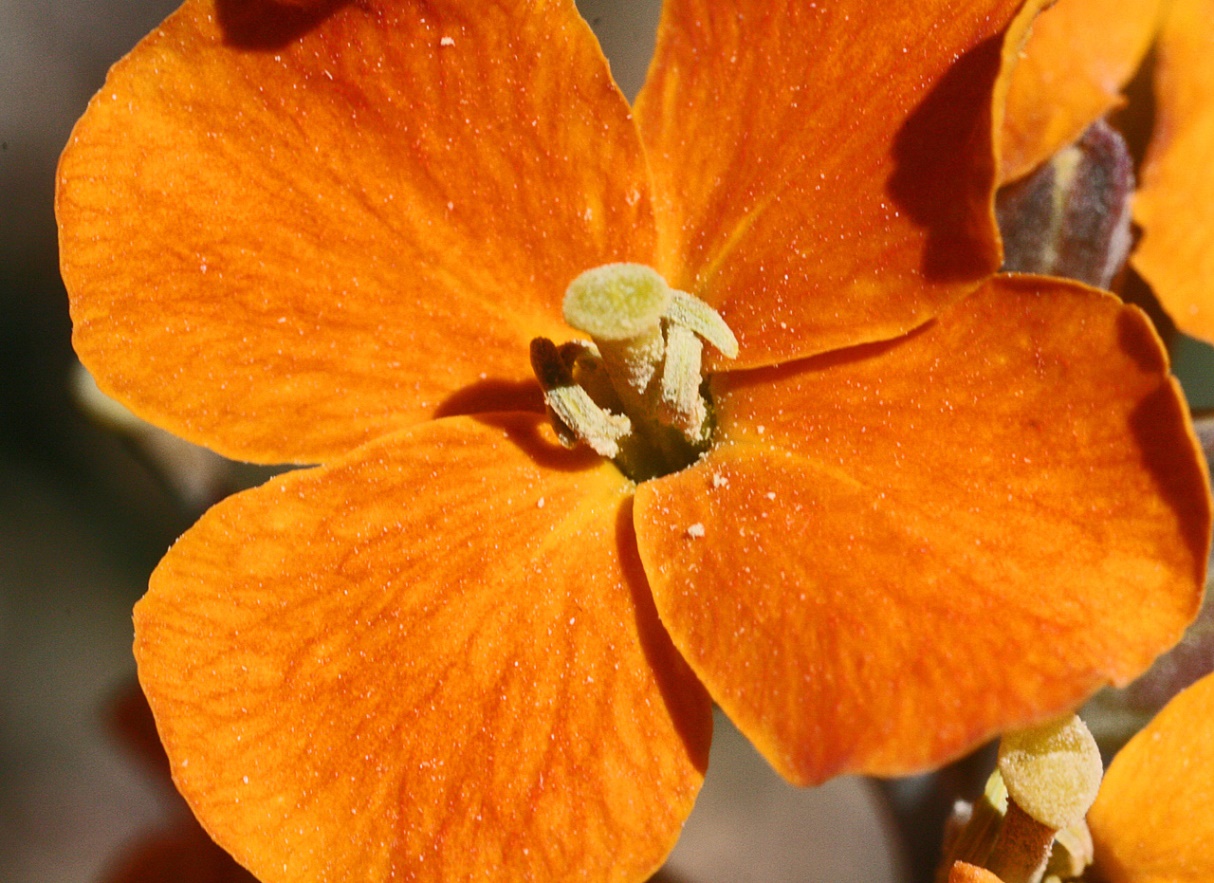 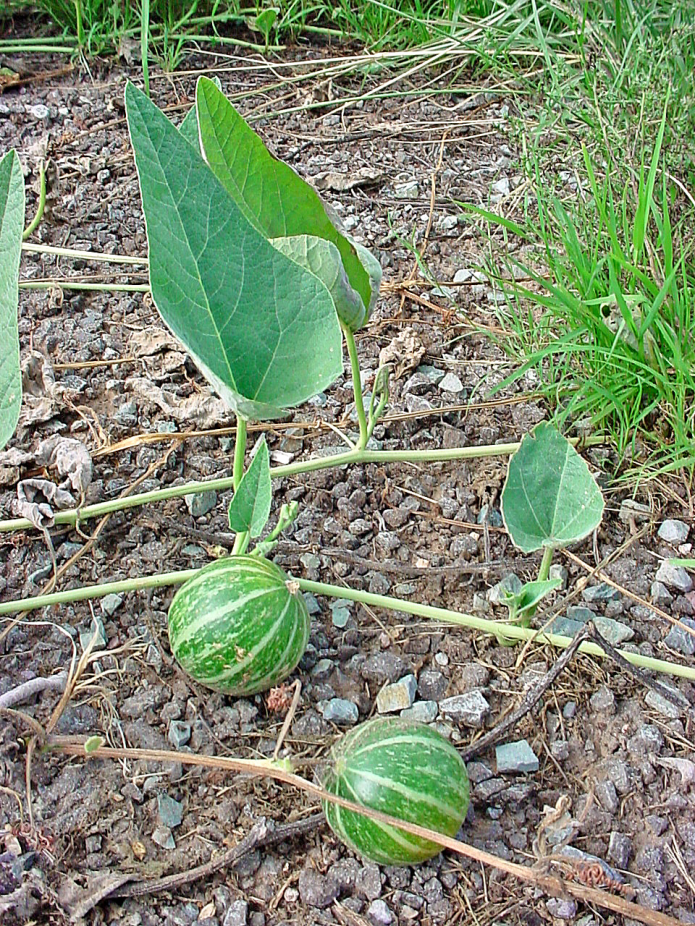 Cucurbitaceae:  Cucurbita foetidissima
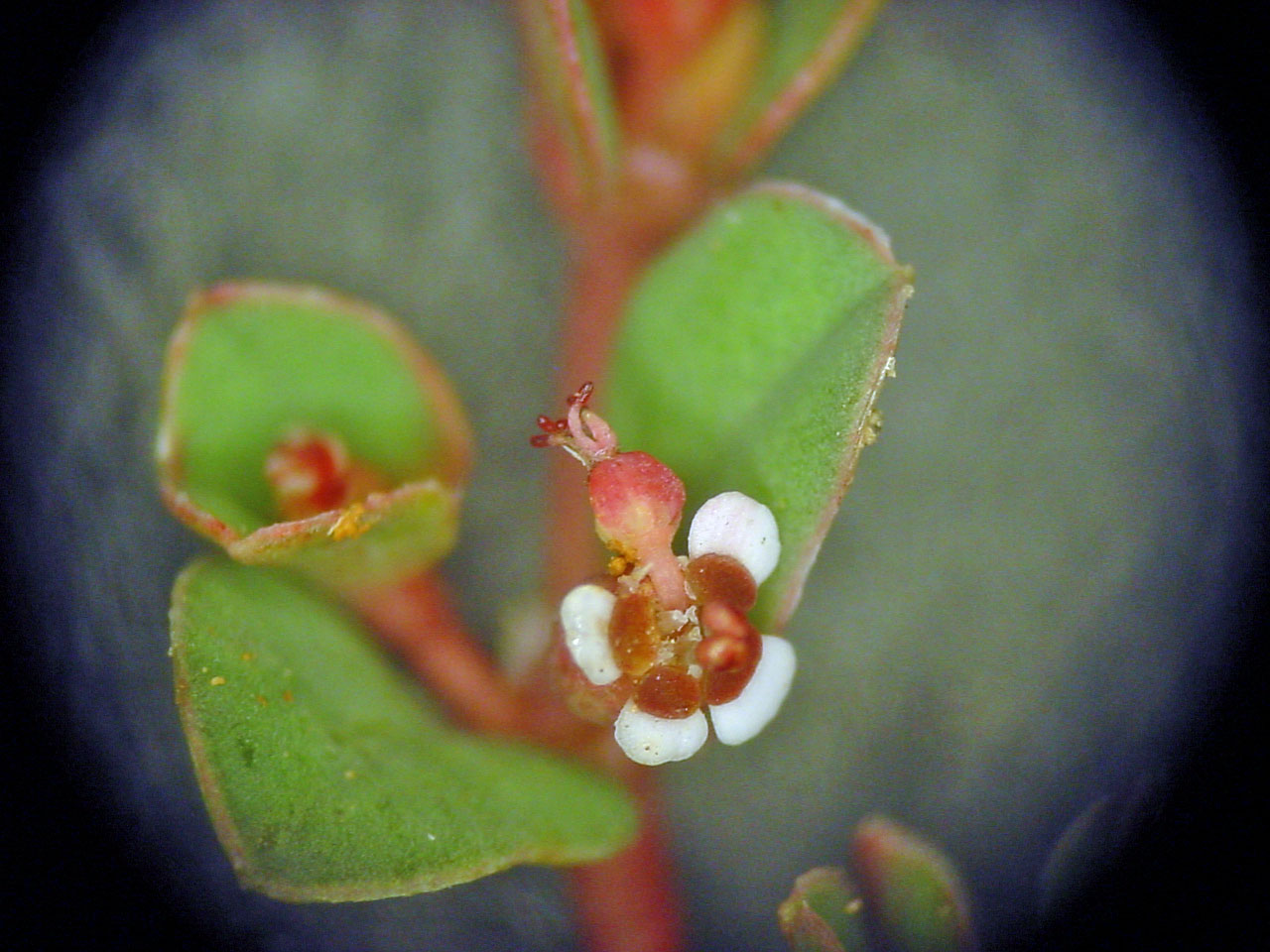 Rosids (Euphorbiaceae)
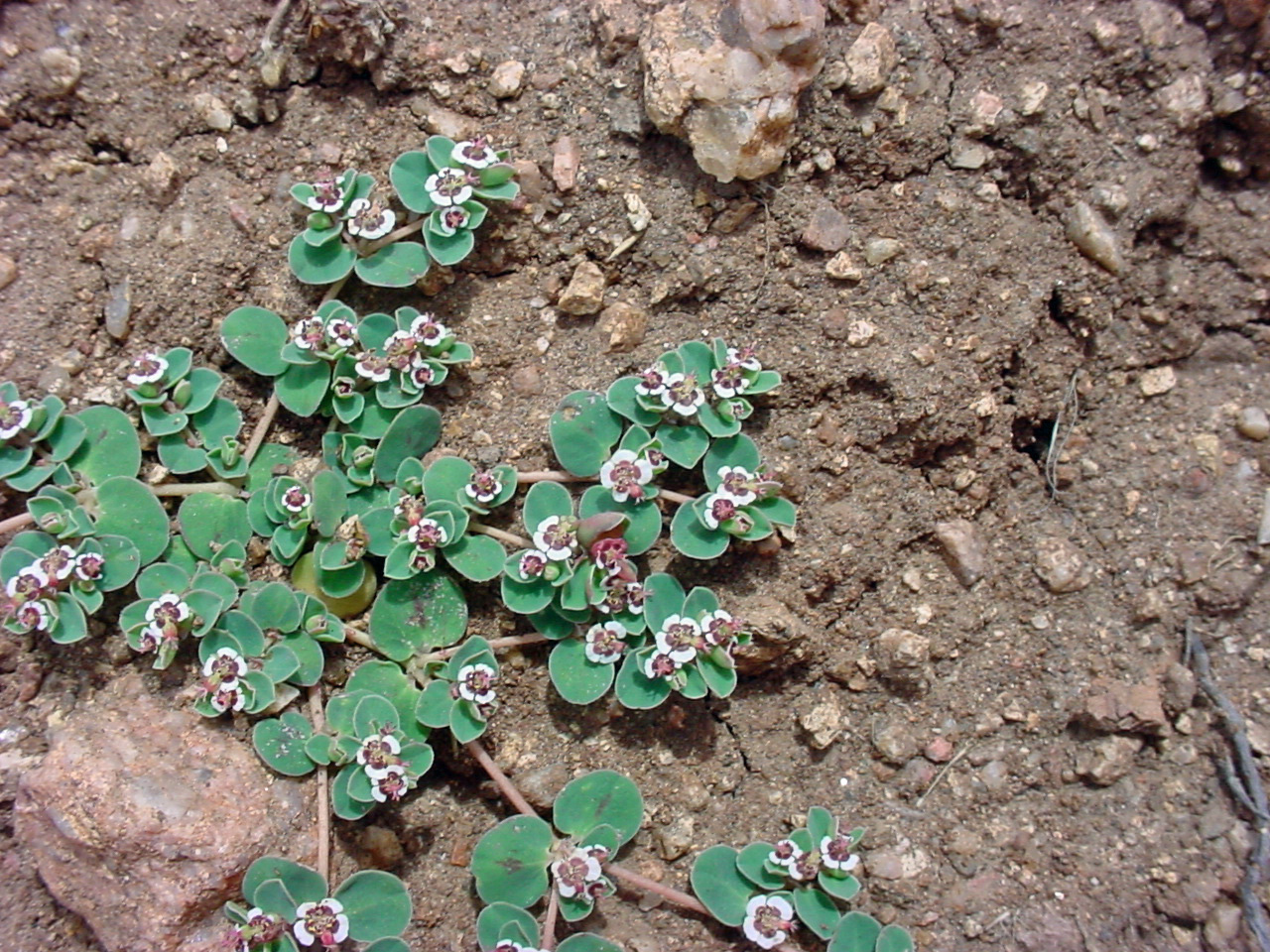 Chamaecyse albomarginata
Hypothetical Relationships in Rosid Clade
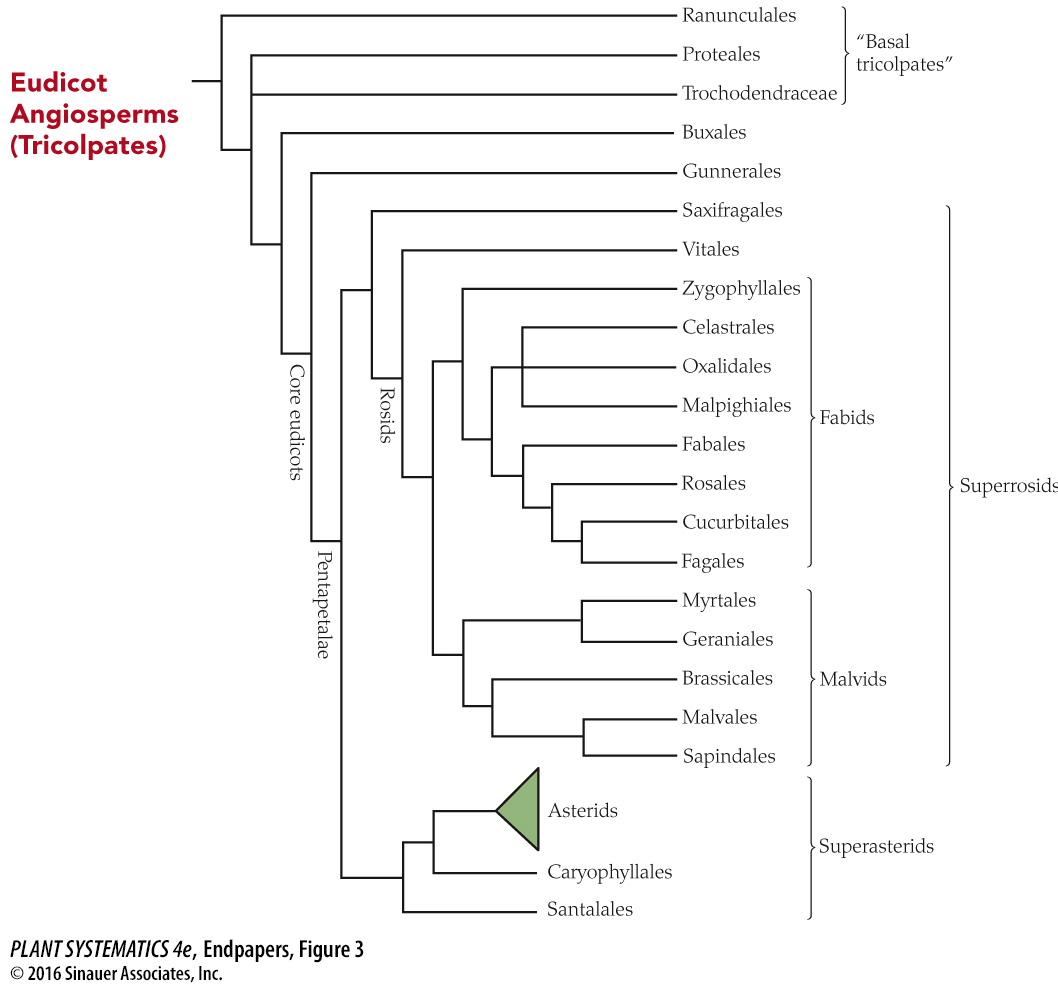 Malpighiales:  an Order including several families well represented in the Gila
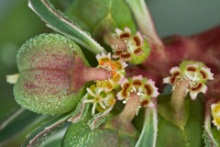 Euphorbiaceae
Hypericaceae
Violaceae
Salicaceae
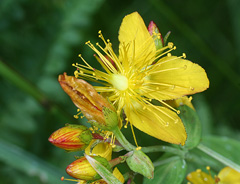 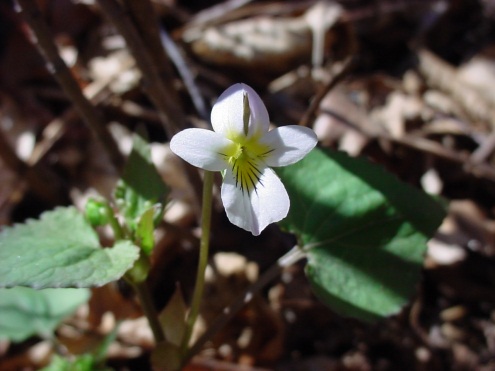 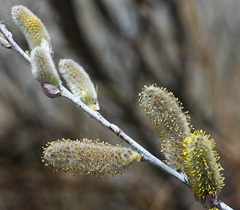 Rosids:  Malpighiales:  Euphorbiaceae:  Euphorbia
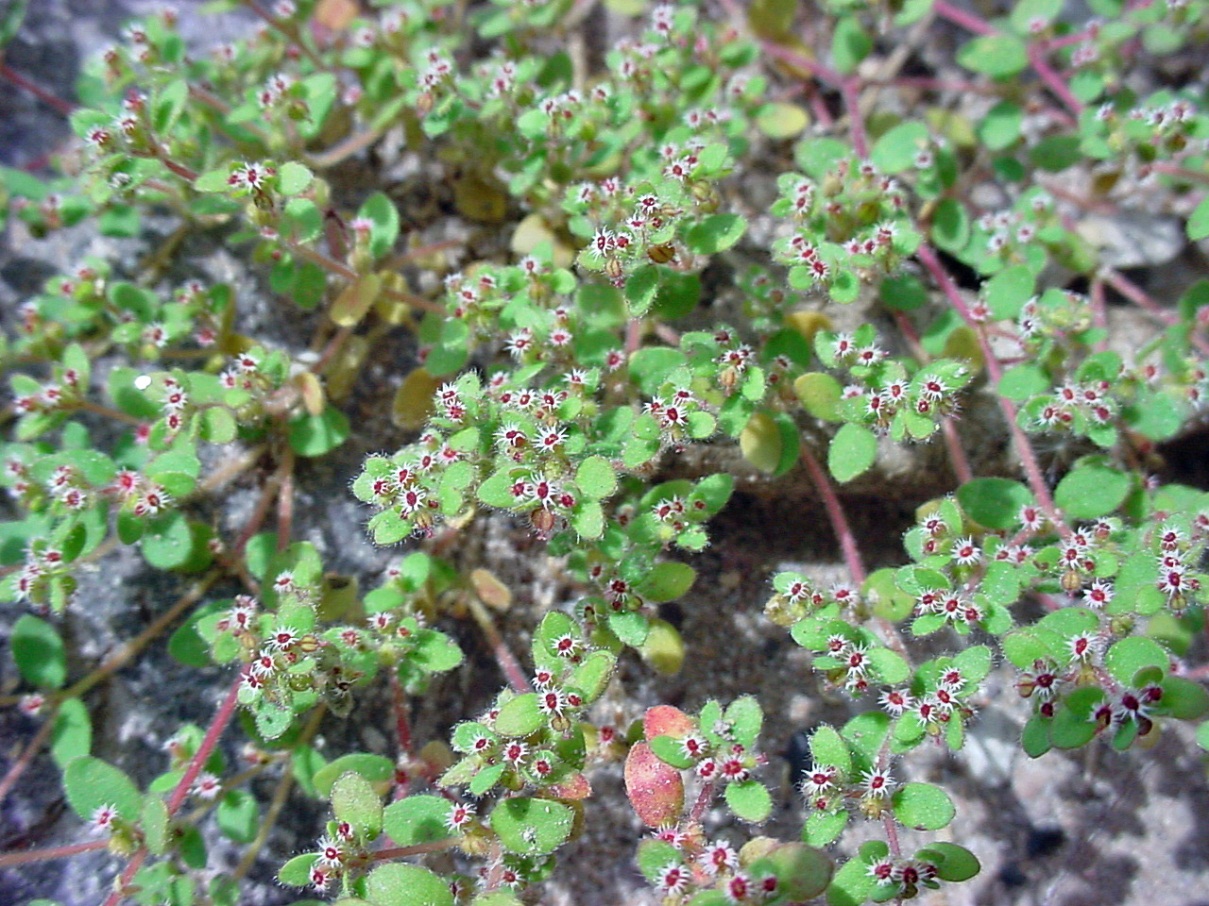 Chamaesyce setiloba
Euphoriba davidii
Eudicots:  Rosids:  Fabids:  Malpighiales:  Euphorbiaceae
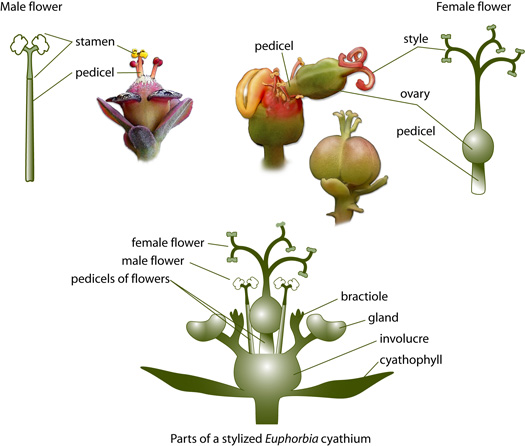 Euphorbiaceae
Euphorbia cuphosperma
Euphorbia brachycera
Cyathium:  cuplike inflorescence of species of Euphorbia that mimics a single flower but consists of nectar glands, several staminate flowers and one carpellate flower
Euphorbiaceae:  Euphorbia
Trees, shrubs, or herbs, ours usually small and herbaceous, elsewhere can be cactus-like
Foliage—
Calyx—
Corolla—
Androecium—
Gynoecium—
Fruit—
Cyathium, with or without glands and petaloid appendages
Staminate flowers reduced to just a stamen
Three connate carpels
Schizocarp (but sometimes referred to as capsule)
Hypothetical Relationships in Rosid Clade
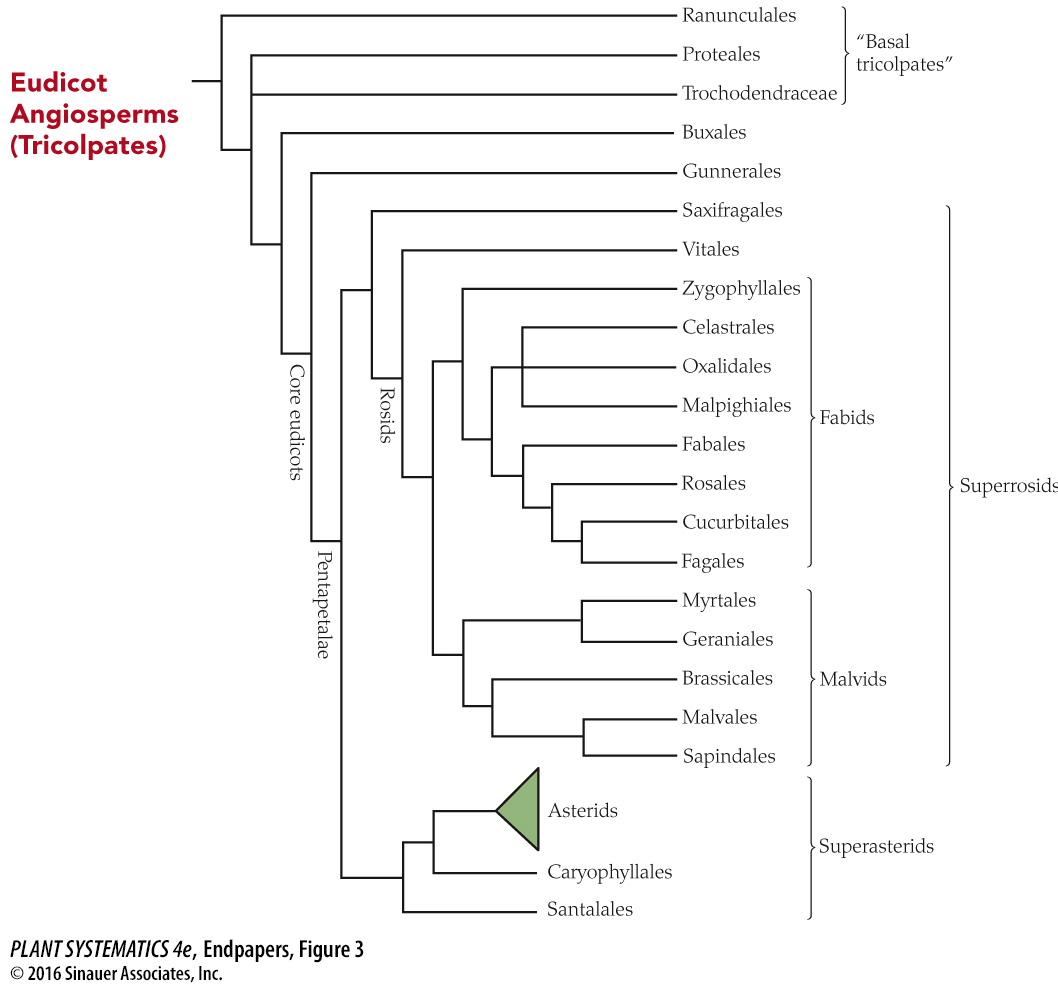 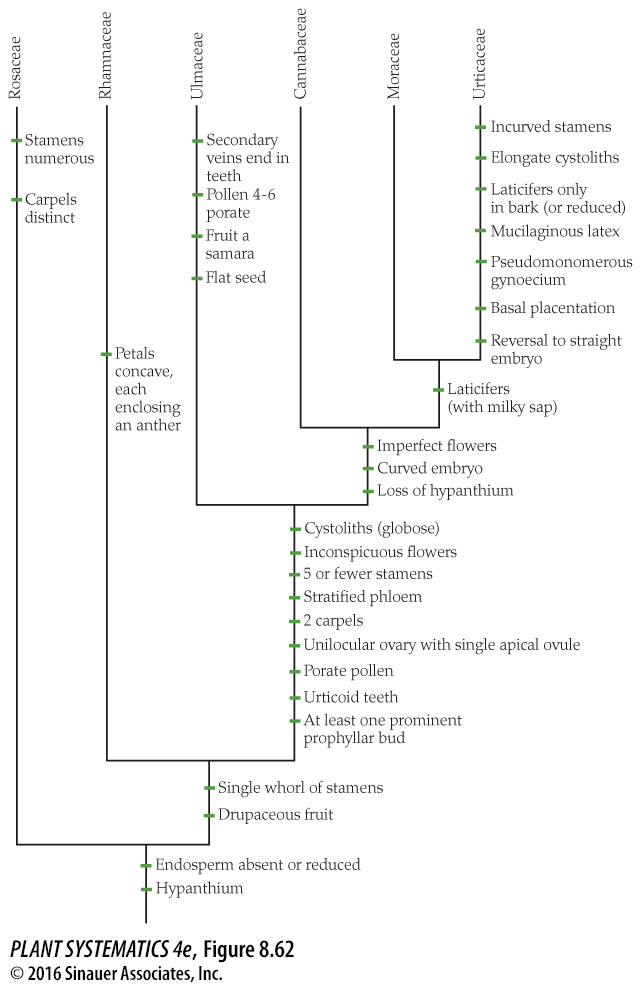 Rosales
Rosids:  Rosales:   Rosaceae
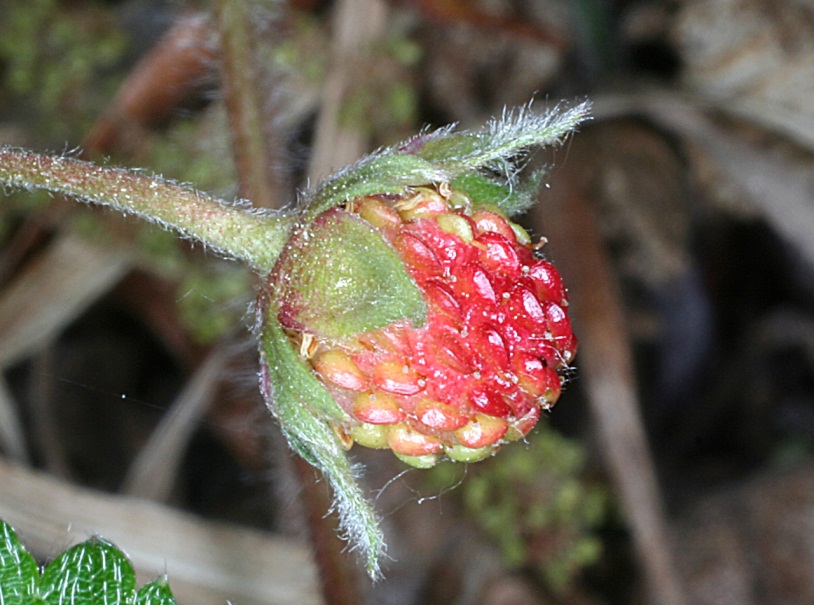 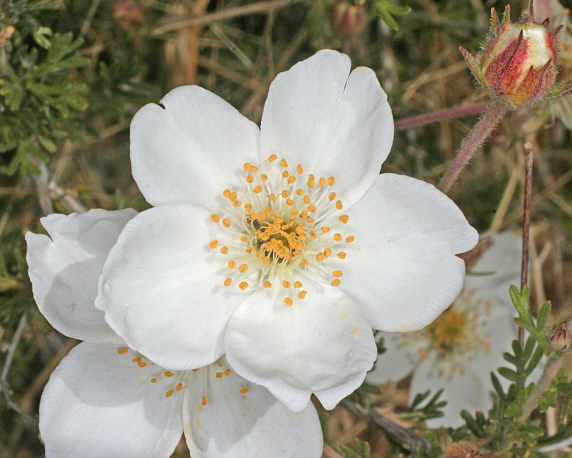 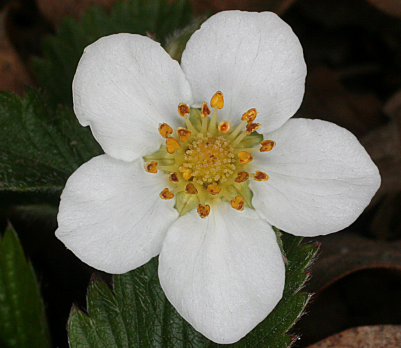 Fragaria vesca
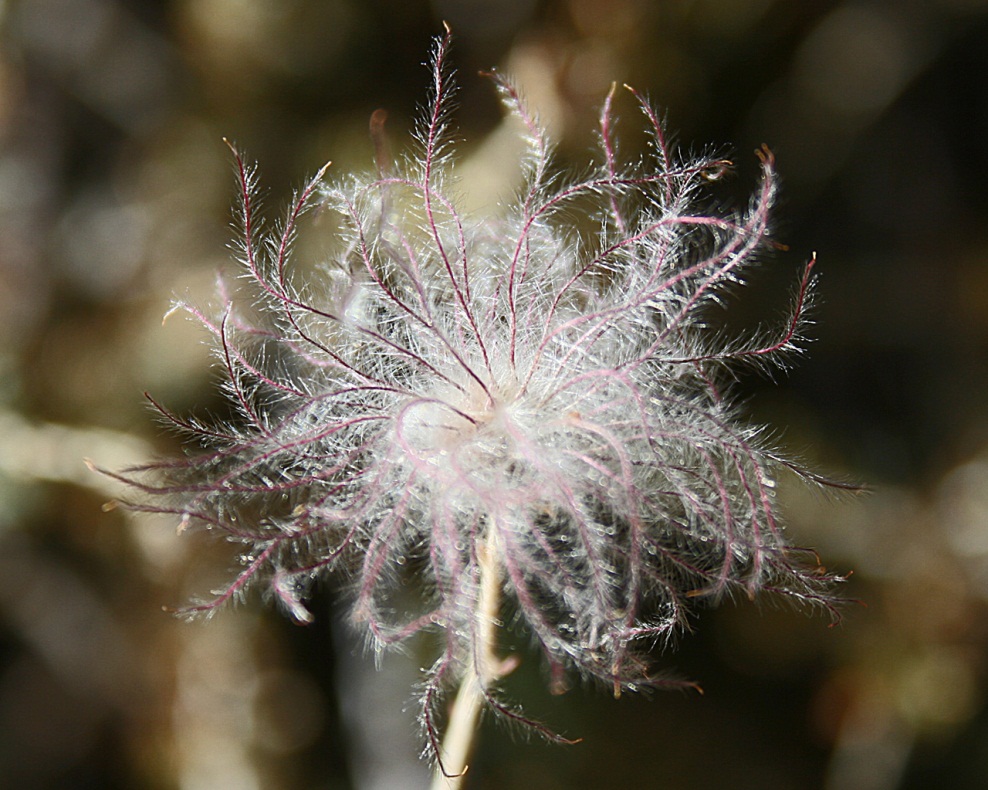 Fallugia paradoxa
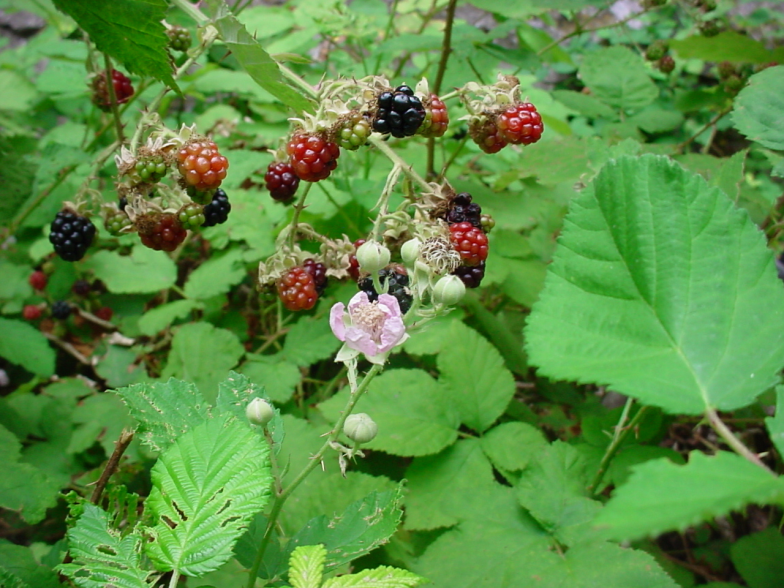 Rubus discolor
Rosids:  Rosaceae– wide variety of growth form:  herbs, shrubs, trees
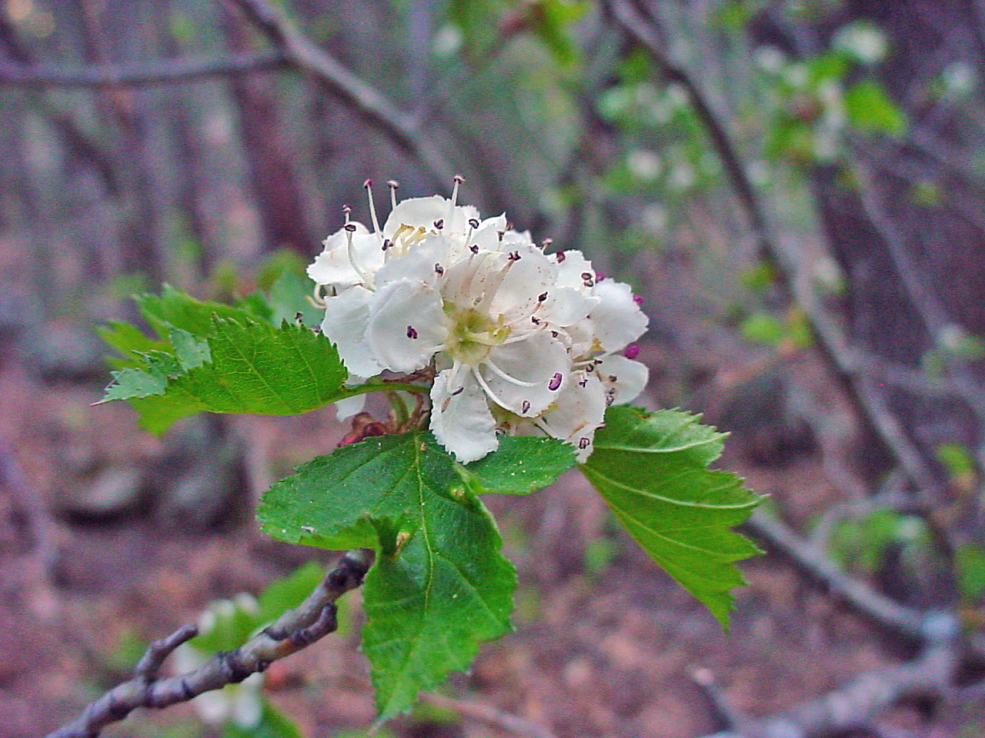 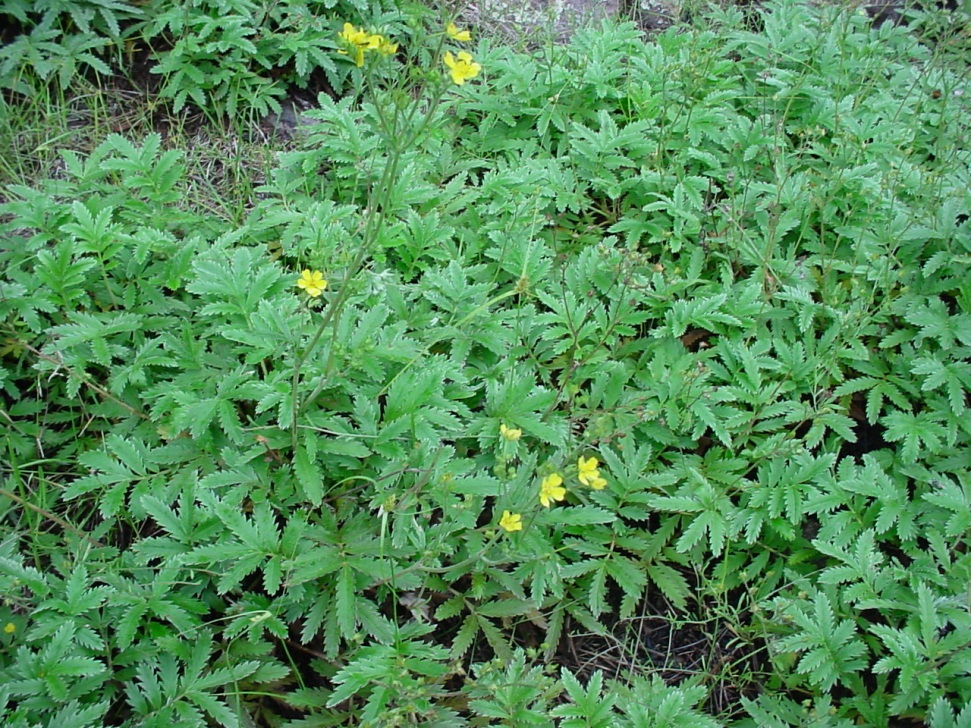 Potentilla hippiana (herbaceous)
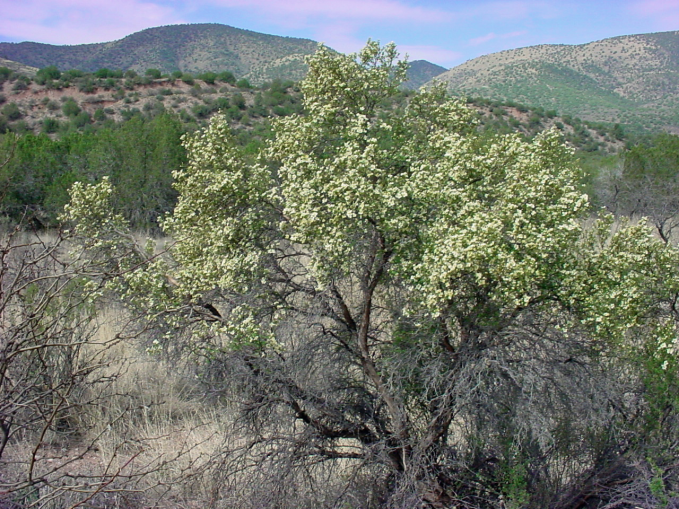 Crataegus wootoniana (tree)
Purshia stansburiana (shrub)
Rosids:  Rosaceae–  Leaves simple or compound,  commonly toothed
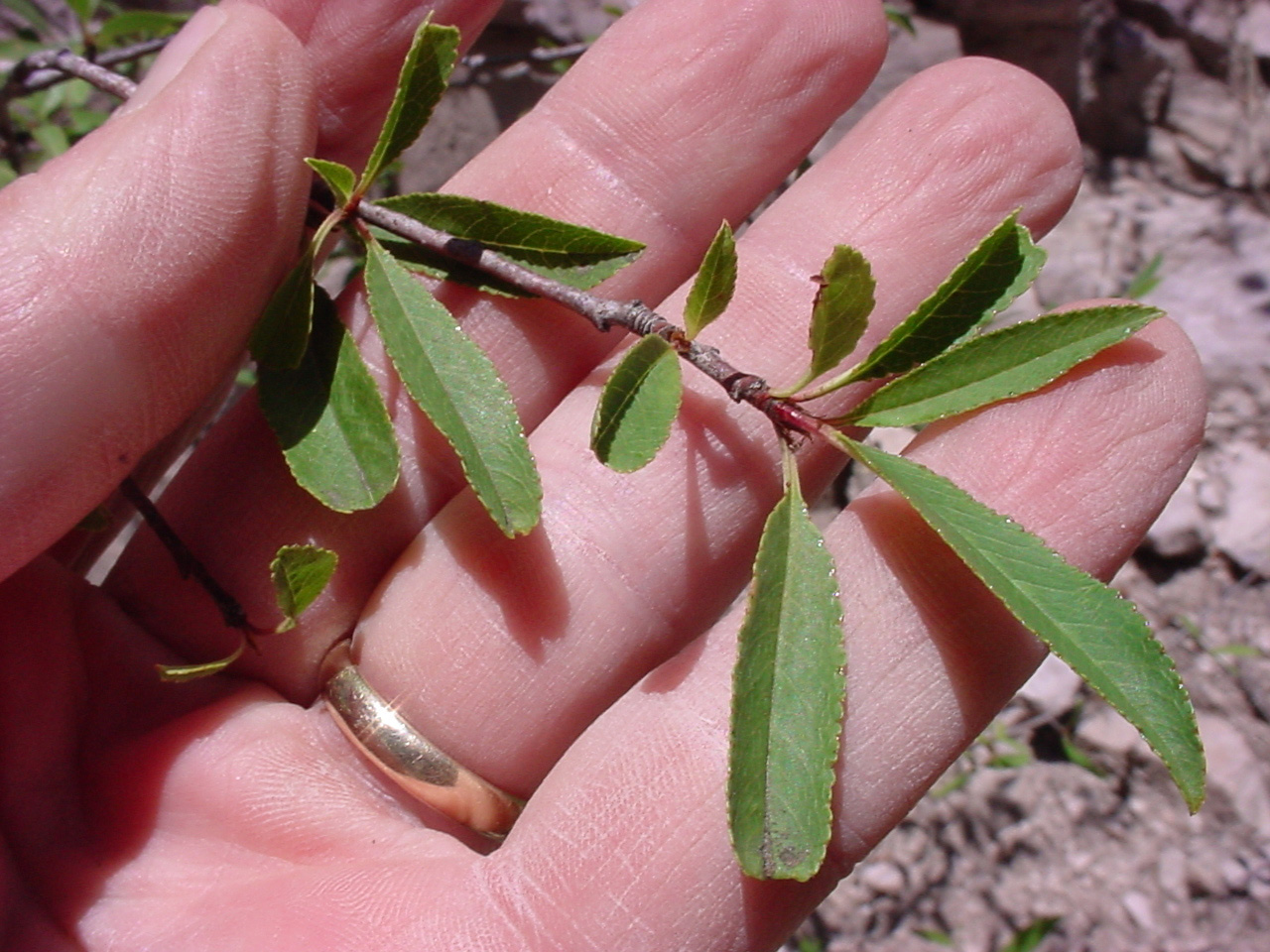 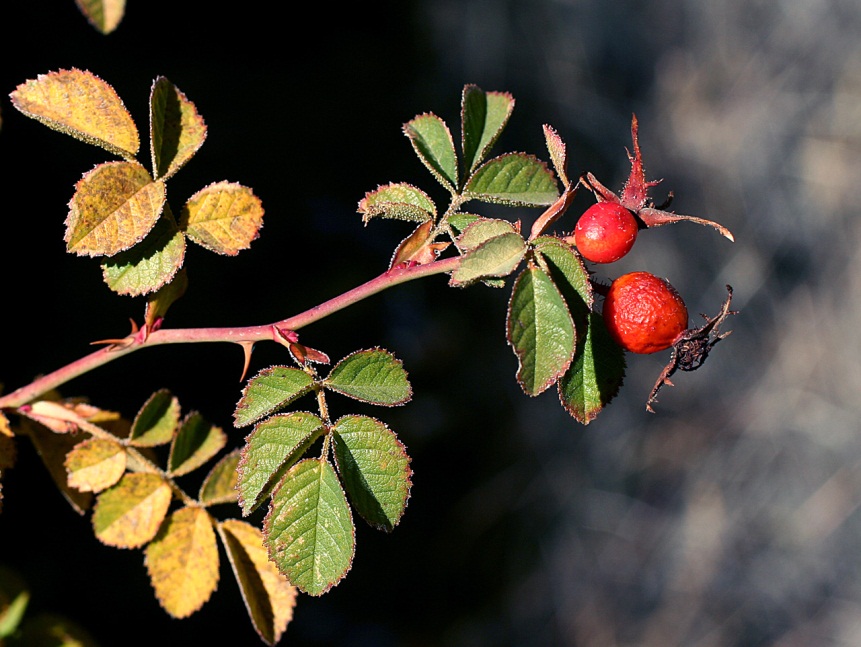 Rosa woodsii– leaves compound and toothed
Prunus emarginata– leaves simple and toothed
Rosids:  Rosaceae– Stipules usually present
Appendages (part of leaf) on either side of petiole base
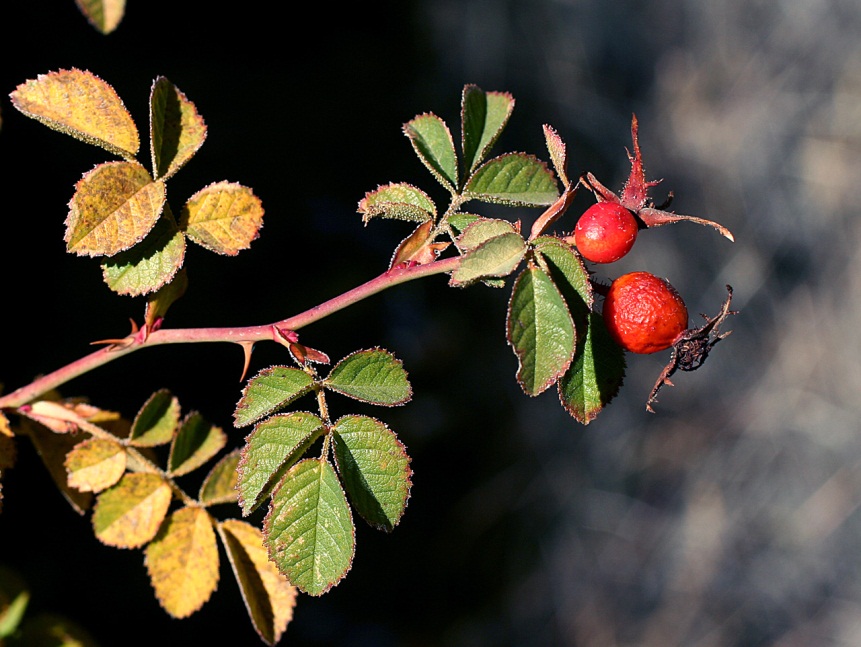 Rosaceae– they have a Hypanthium (cuplike structure onto which the perianth and stamens attach)
No hypanthium  here
Rosaceae– Perigynous flower (hypanthium is free from superior ovary)
Prunus serotina (one carpel)
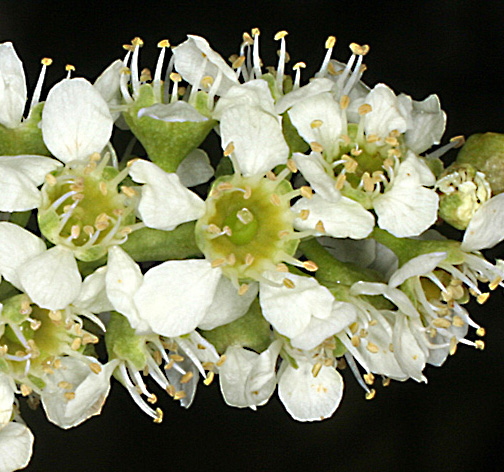 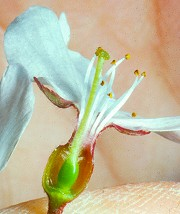 Rosaceae– Perigynous flower (ovary superior)
Fragaria– many carpels free from the hypanthium
Rosaceae– Epigynous flower (hypanthium is adnate to inferior ovary)
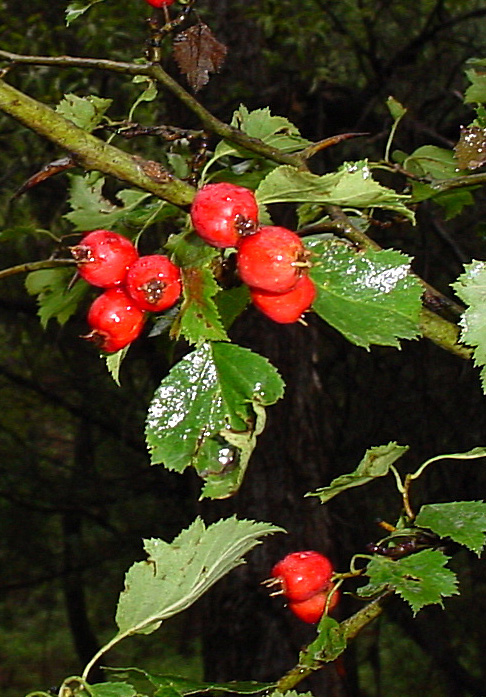 Ovary not visible
Crataegus wootoniana
And as a result, the fruit usually has perianth parts remaining on expanded hypanthium
Rosaceae (Epigynous Flower– hypanthium is adnate to inferior ovary)
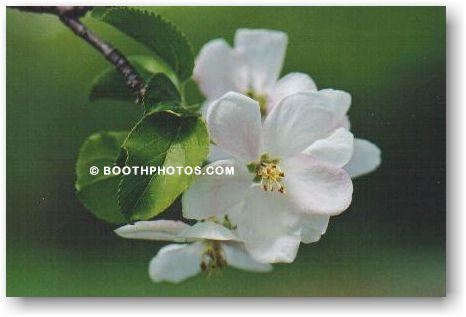 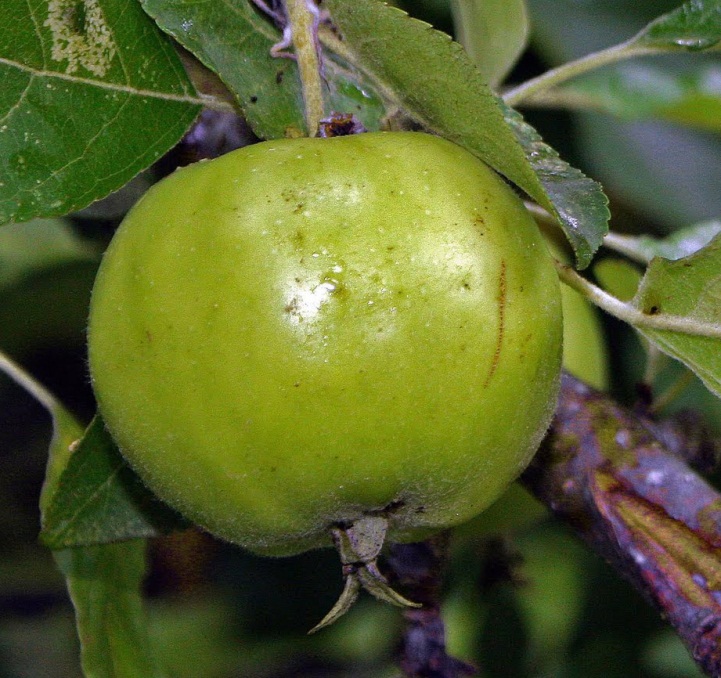 Malus (Apple)
Fruit with perianth parts on expanded hypanthium
Rosids:  Rosaceae:  Rosa woodsii
compound toothed leaves (but not in all Rosaceae), stipules obvious (most Rosaceae)
Foliage–
Calyx– 
Corolla–
Androecium– 
Gynoecium–

Fruit–
usually 5 sepals
Fused onto a hypanthium
usually 5 petals
many stamens
inferior with epigynous insertion in some genera, but can be superior in other Rosaceae with perigynous insertion
aggregate of achenes enclosed within hypanthium in Rosa…specialized fleshy fruits of other Rosaceae (e.g. apples, pears) called a “pome.”
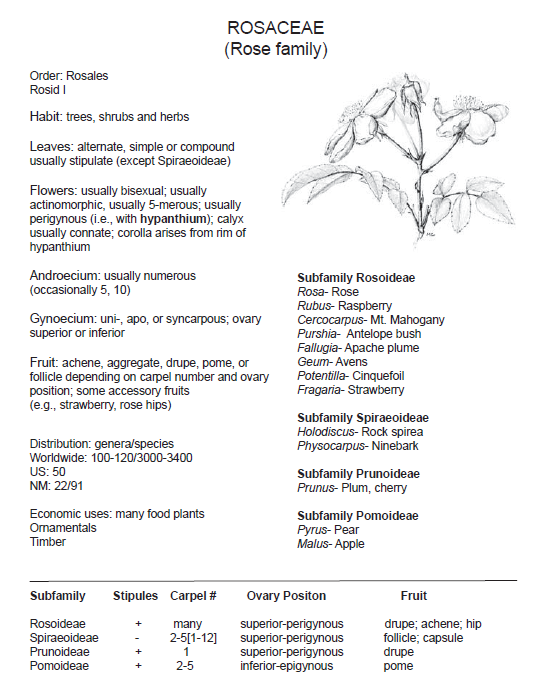 Hypothetical Relationships in Rosid Clade
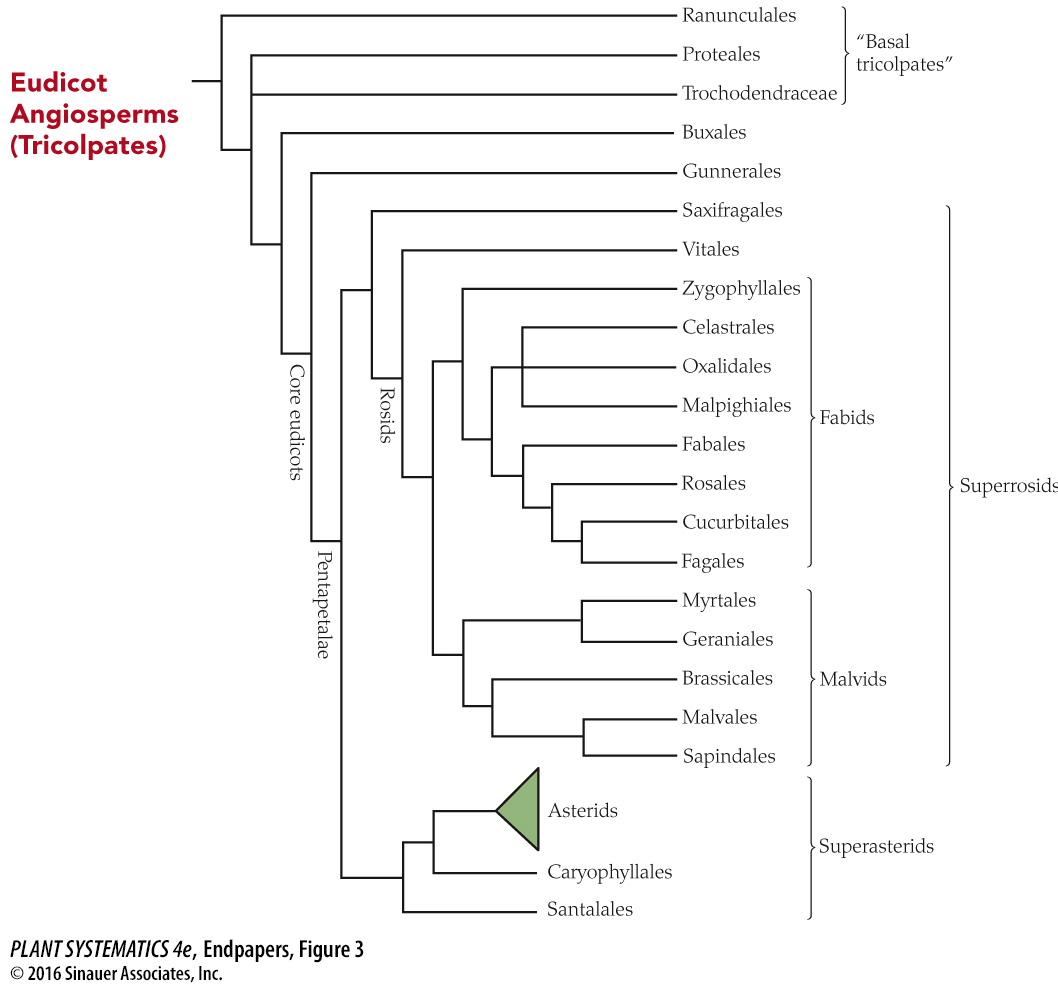 Judd et al. 2016
Families in the Fabales in the Gila:  Fabaceae & Polygalaceae.
Fabales
Fabaceae: Cologania angustifolia
Polygalaceae:  Monnina wrightii
Rosids:  Fabales:  Fabaceae
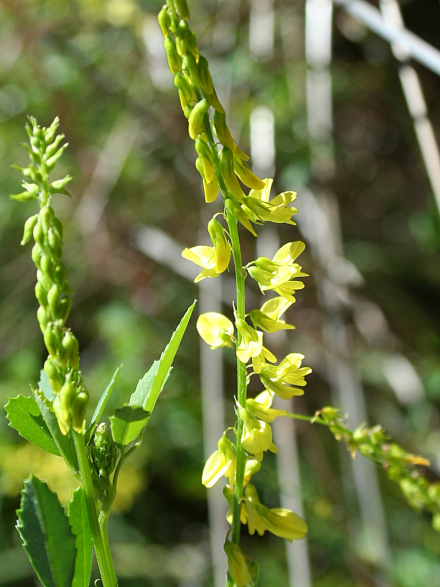 Melilotus officinalis
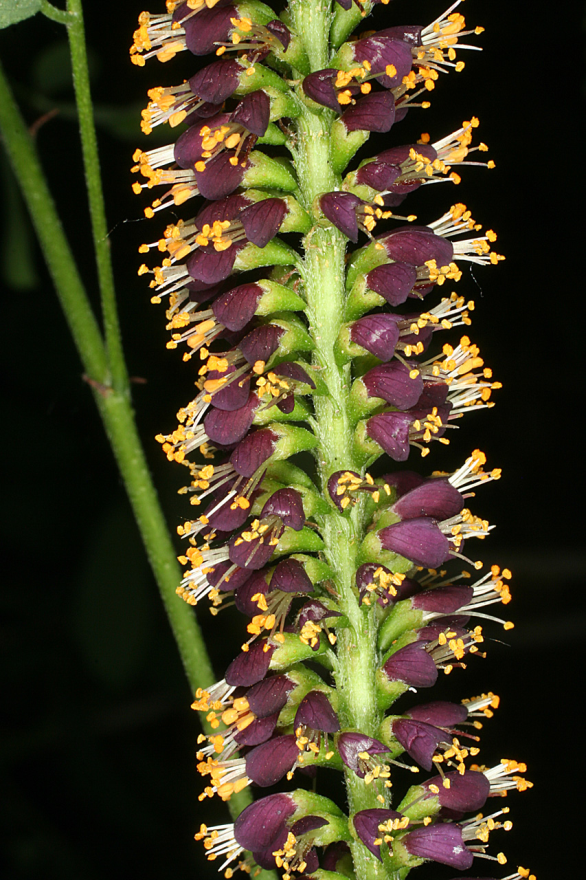 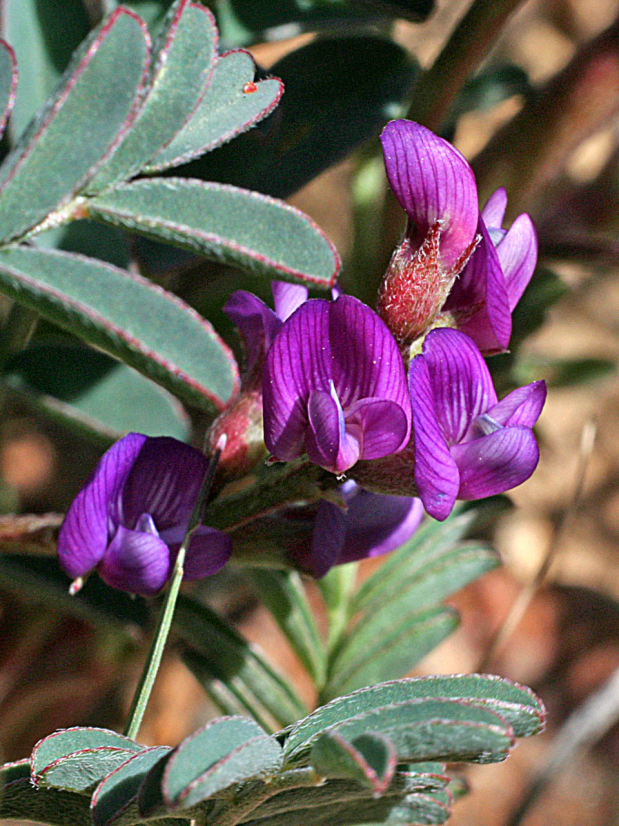 Prosopis glandulosa
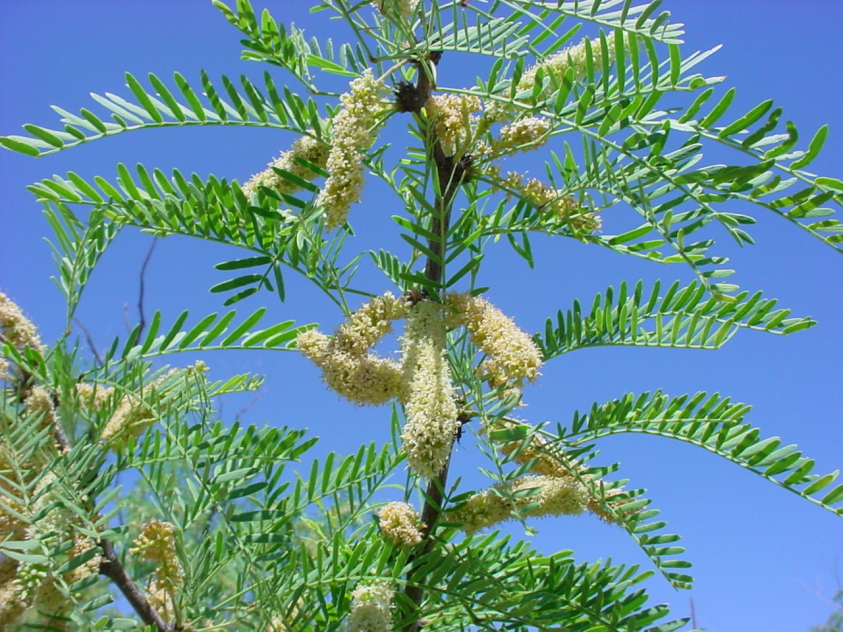 Amorpha fruticosa
Astragalus allochrous
Rosids:  Fabales:  Fabaceae
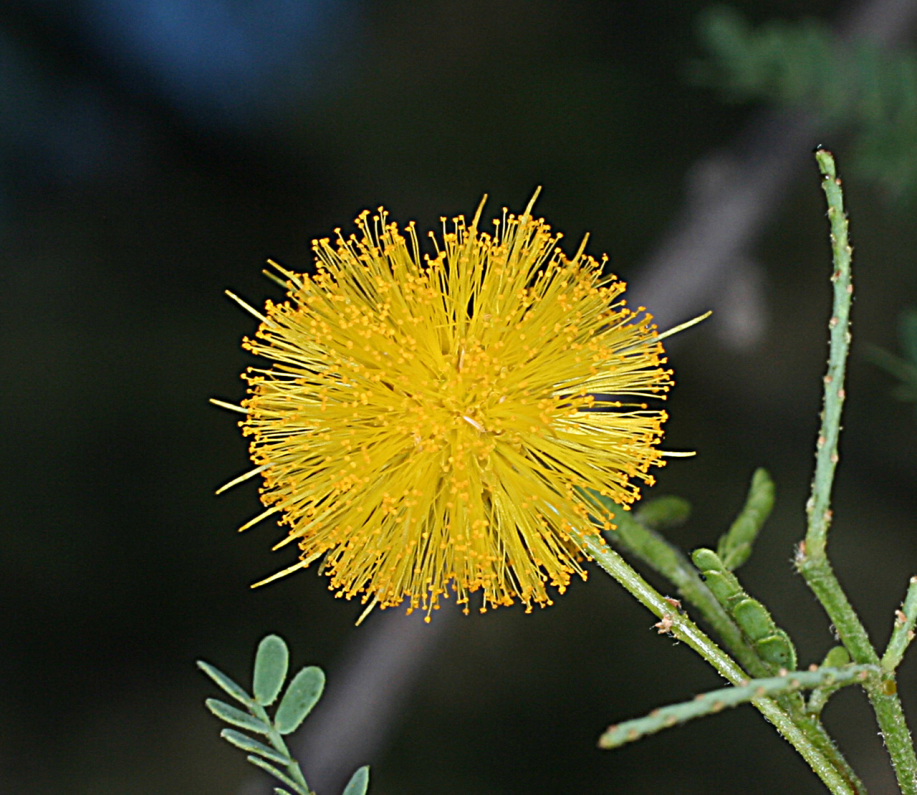 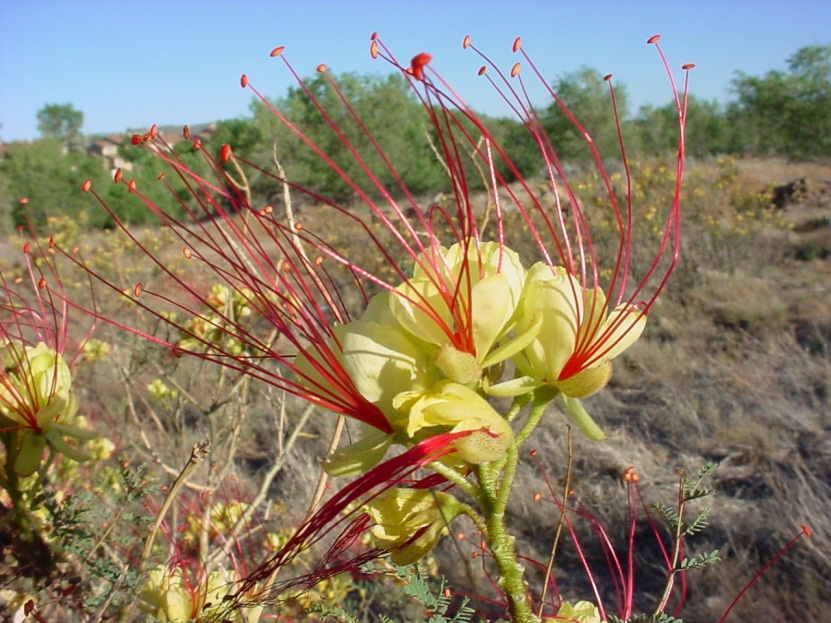 Vauchiella constricta
Caesalpinia gilliesii
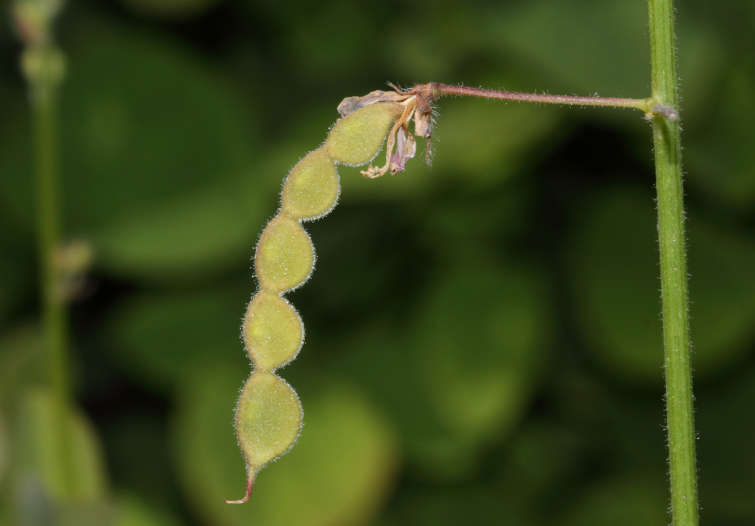 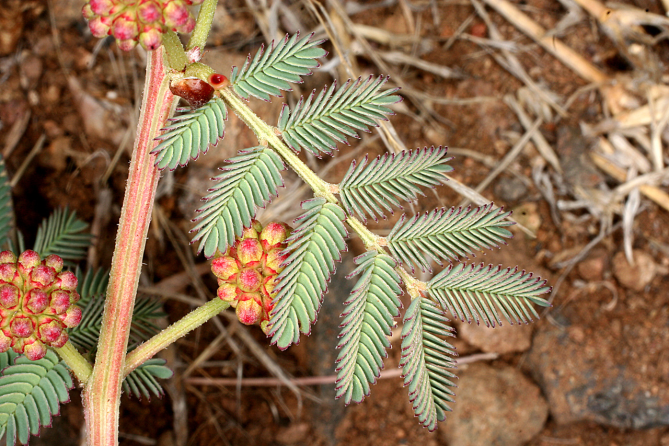 Desmanthus cooleyi
Desmodium grahamii
Rosids:  Fabales:  FabaceaeStory of the Peanut
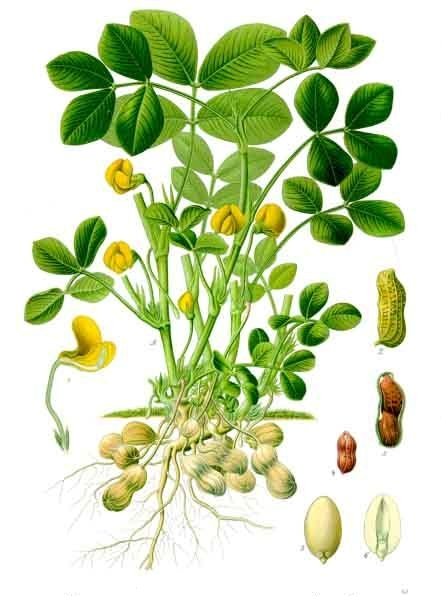 “Hypogaea means "under the earth", after pollination, the flower stalk elongates causing it to bend until the ovary touches the ground. Continued stalk growth then pushes the ovary underground where the mature fruit develops into a legume pod, the peanut.”
Text &  pic from Wikipedia
Arachis hypogaea
Rhizobium– root nodules of Fabaceae often contain this nitrogen fixing bacterium
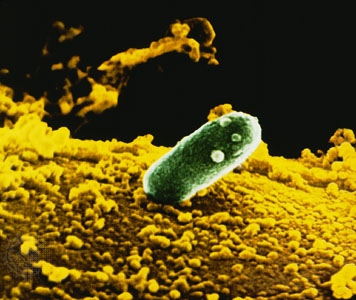 Rhizobium leguminosarum
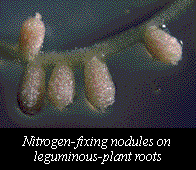 Nitrogen Fixing Bacteria
Anabaena Azollae
Azolla mexicana
Anabaena azollae
Hosts and Symbionts
Rosids:  Fabales:  Fabaceae(Growth Form)
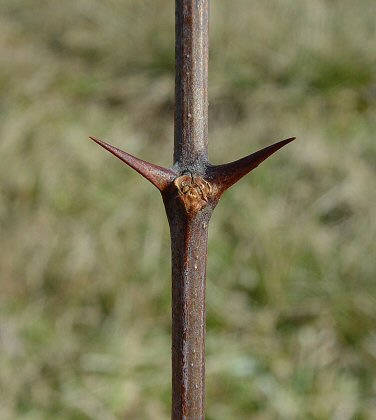 Robinia (Locust)
Gleditsia (Honey Locust)
(Stipular spines)
(Thorns)
Rosids:  Fabales:  Fabaceae:  Leaves
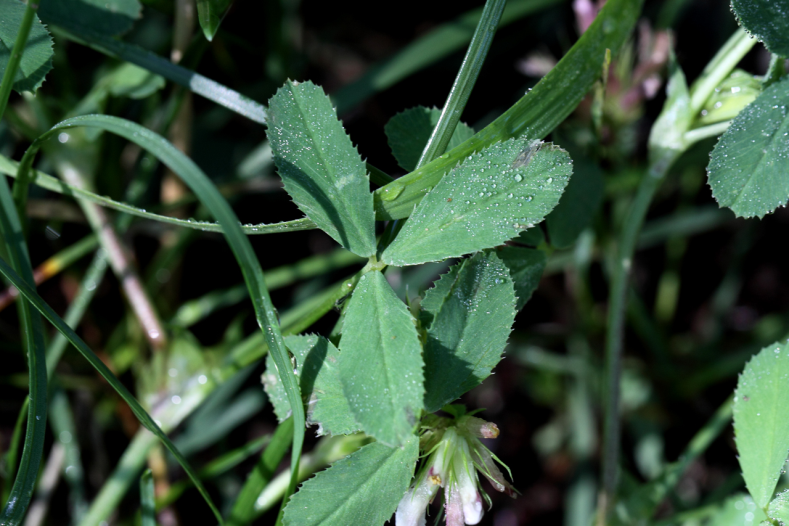 Trifoliolate leaf:  Trifolium wormskjoldii
Bifoliolate leaf:  Prosopis glandulosa
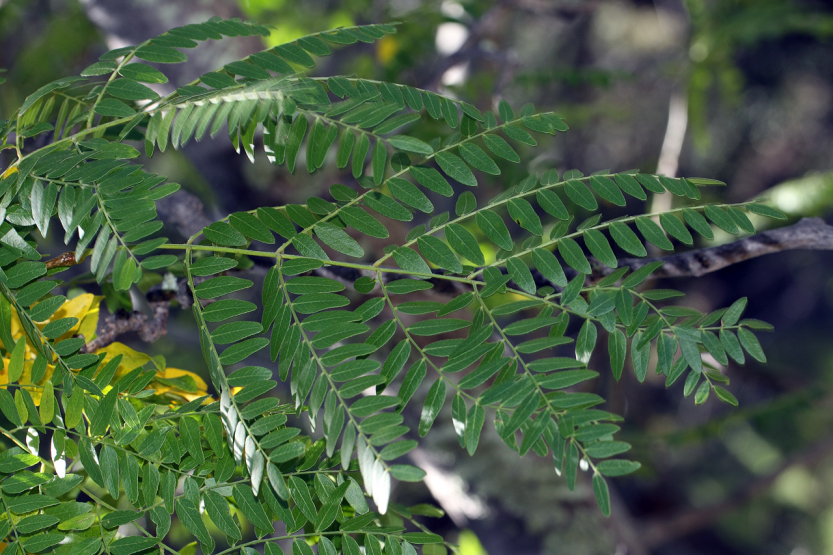 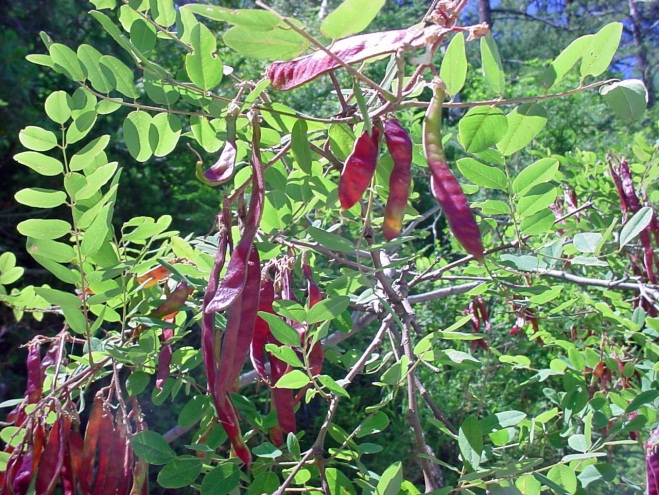 Gleditsia triacanthos:  twice pinnate
Robinia neomexicana:  many leaflets in compound leaf
Rosids:  Fabaceae:  Flowers
All petals can be alike, or they can be differentiated into banner petal, 2 wing petals  and 2 keel petals:
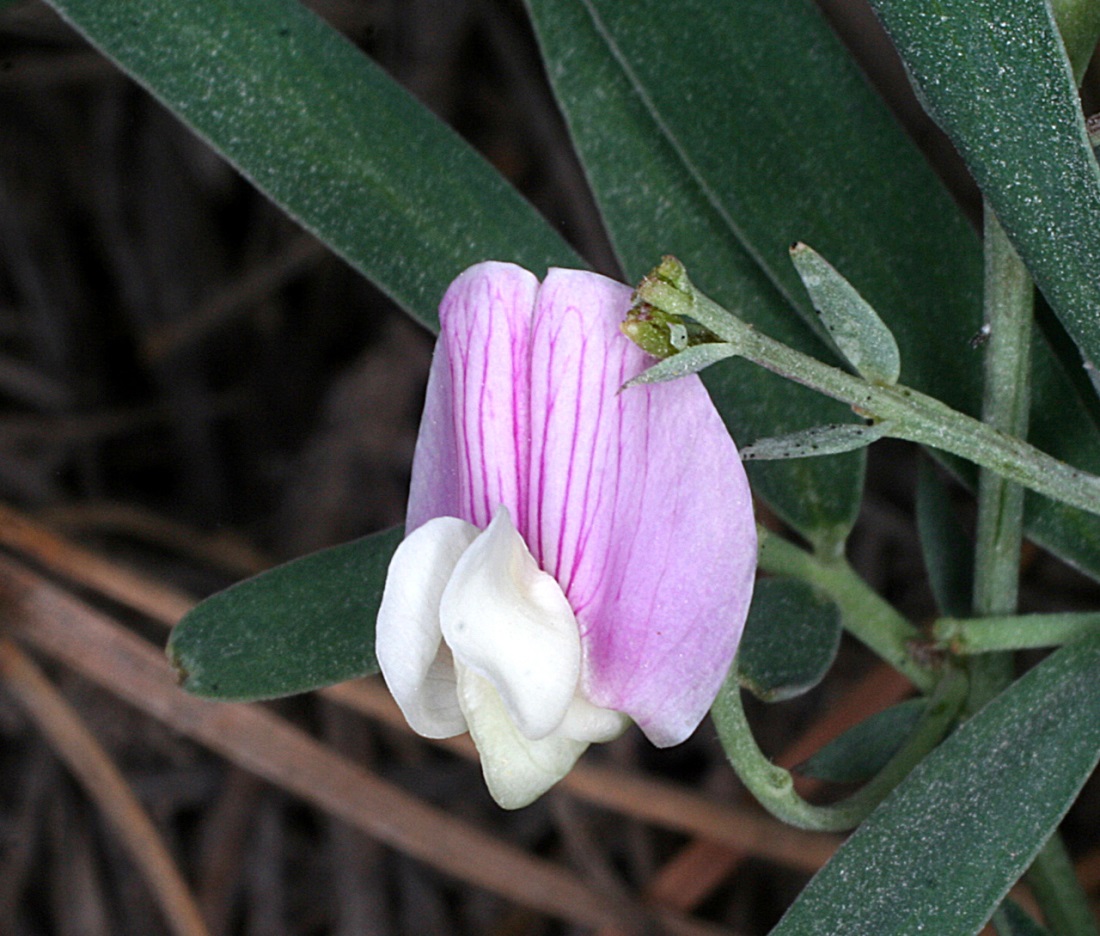 Lathyrus leucanthus
This type of flower called “papilionaceous”
Rosids:  Fabaceae:  Flowers
Vicia americana– Diadelphous stamens
Sophora nuttalliana– all filaments distinct
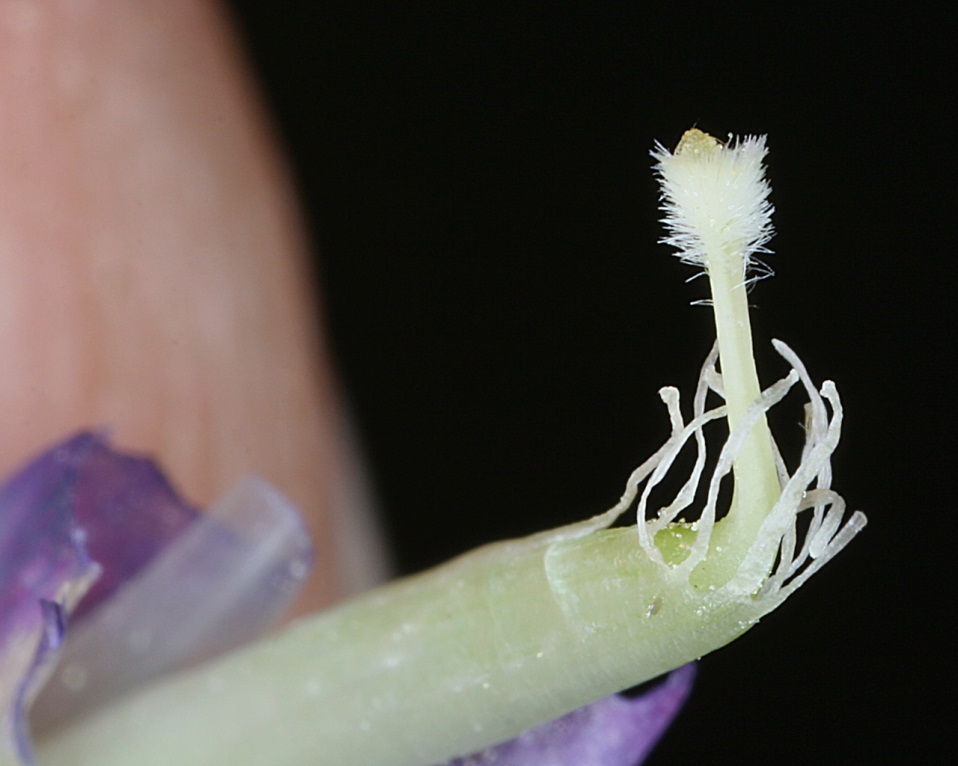 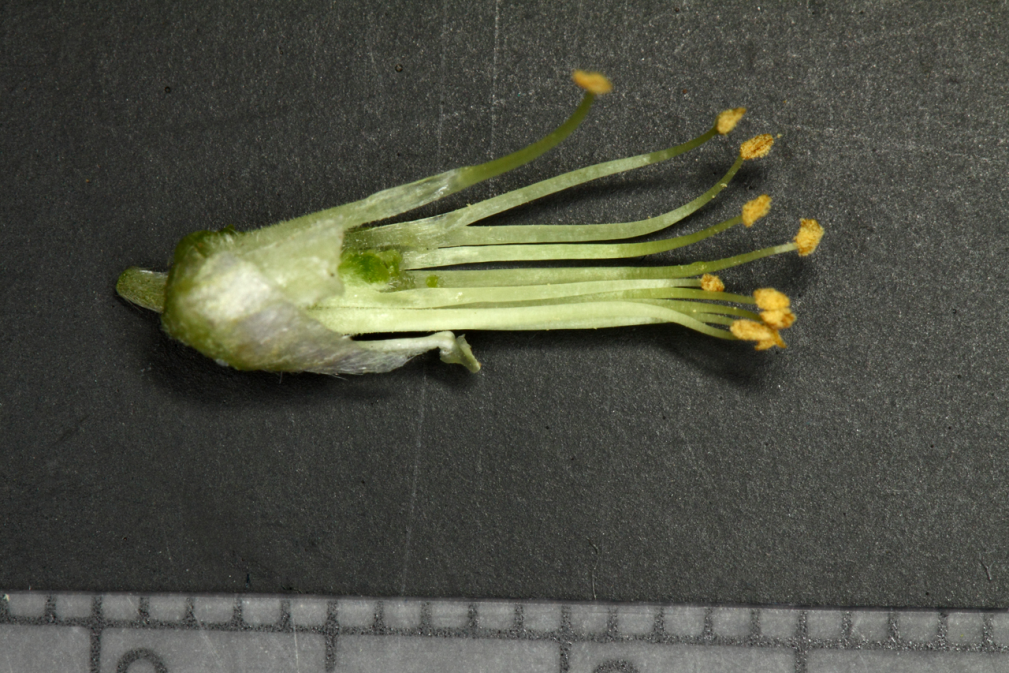 Rosids:  Fabaceae (Flowers)
Papilionaceous Flower
Rosids:  Fabaceae (Flowers)
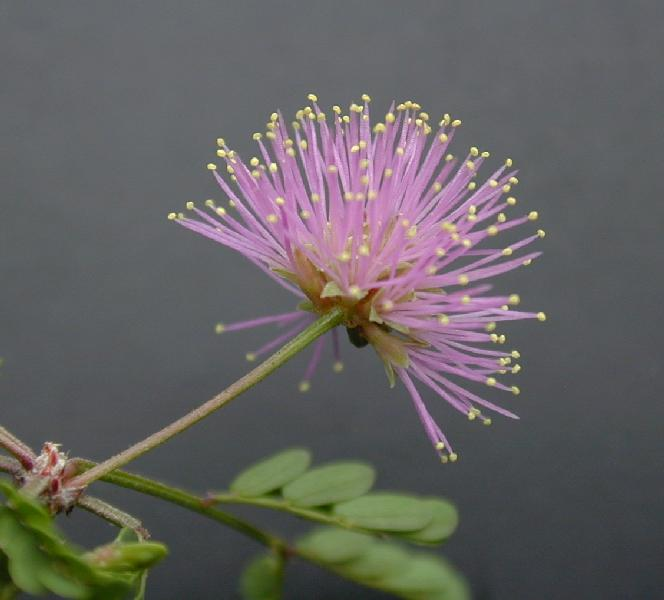 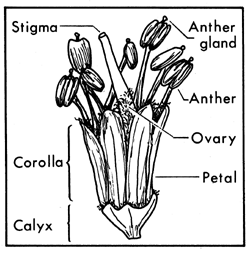 Mimosa (Wait-a-Bit)
Rosids:  Fabaceae (Flowers)
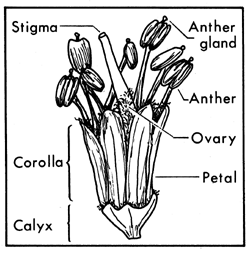 Prosopis (Mesquite)
Rosids:  Fabaceae:  Fruit= Legume (or Pod)
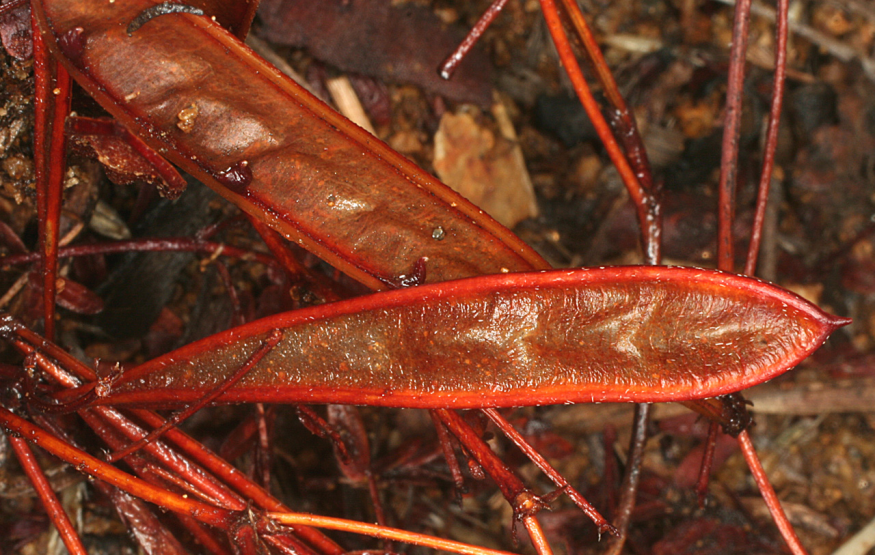 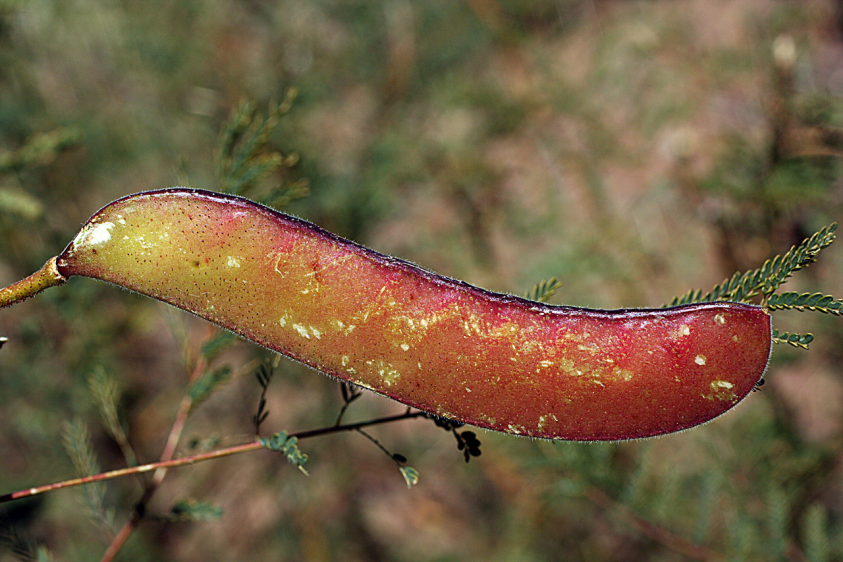 Calliandra humilis
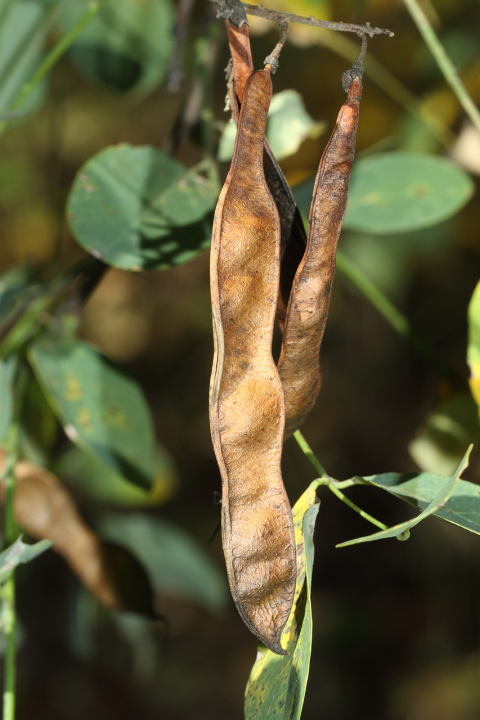 Caesalpinia gilliesii
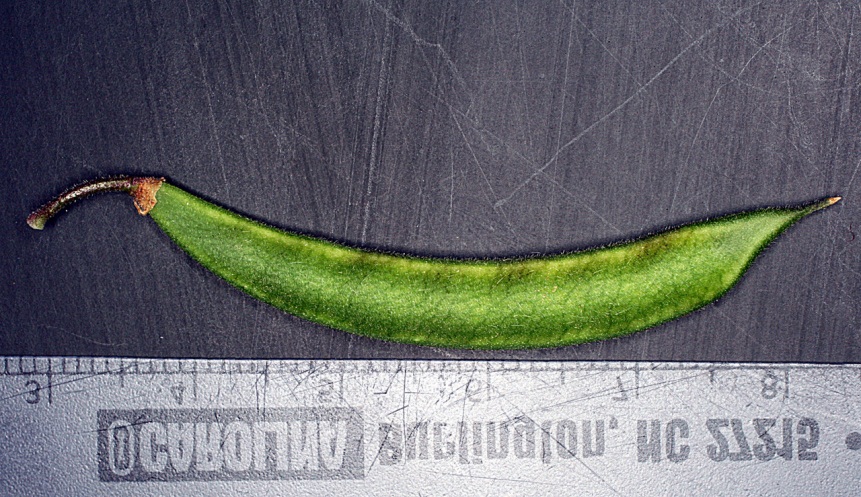 Cologania angustifolia
Robinia 
neomexicana
Rosids:  Fabaceae:  Fruit= Legume (or Pod)
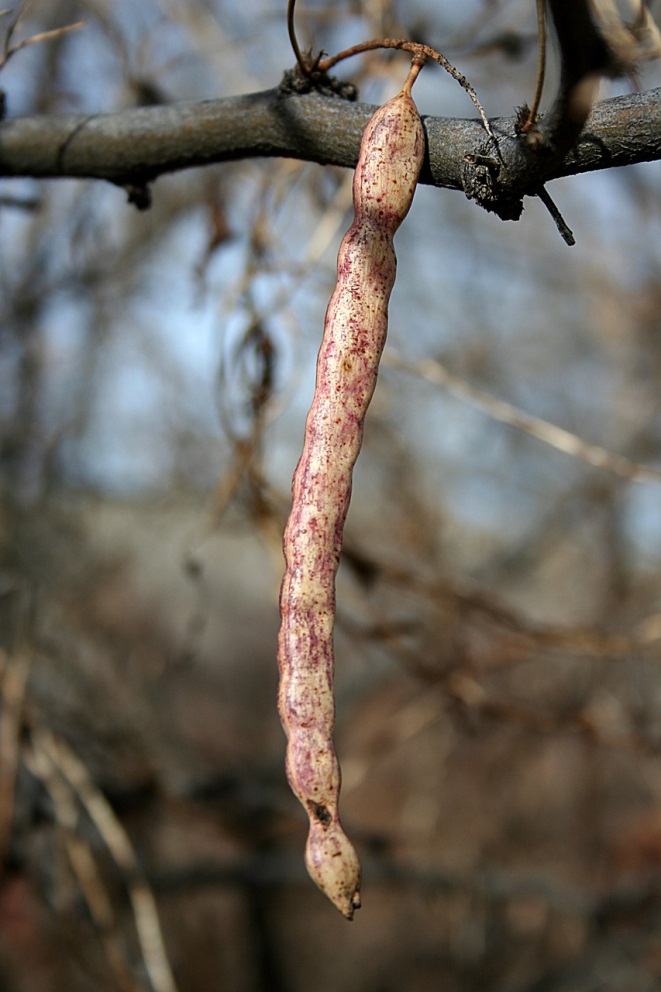 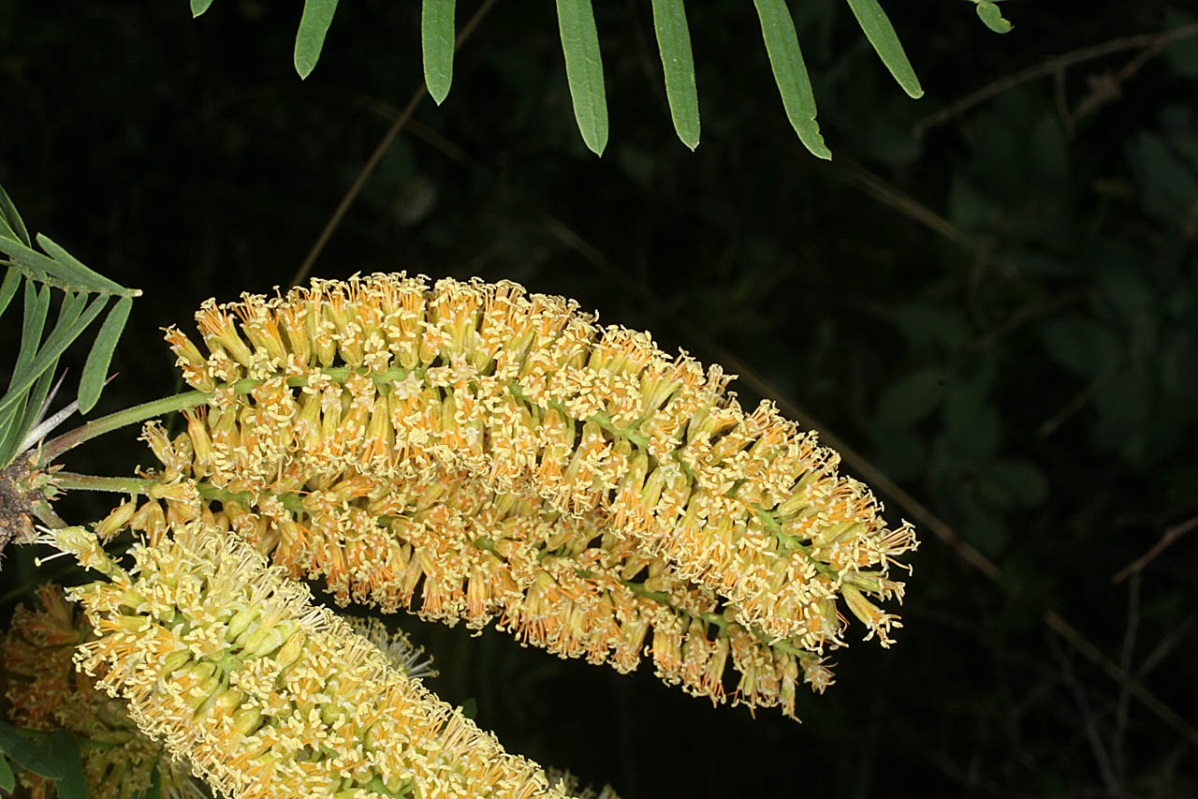 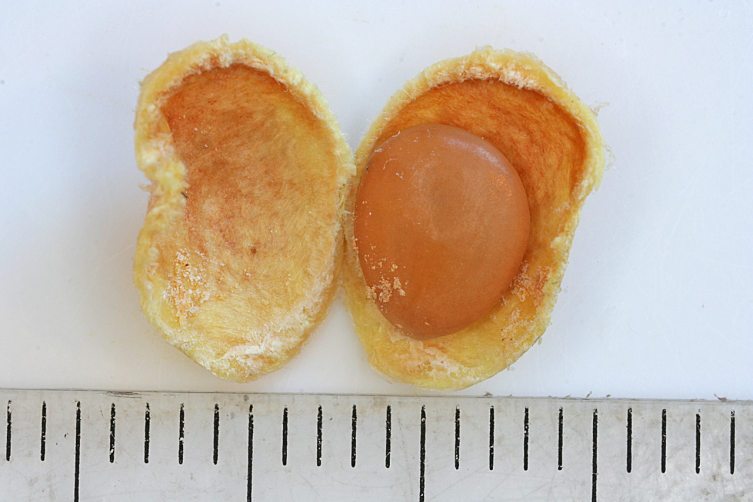 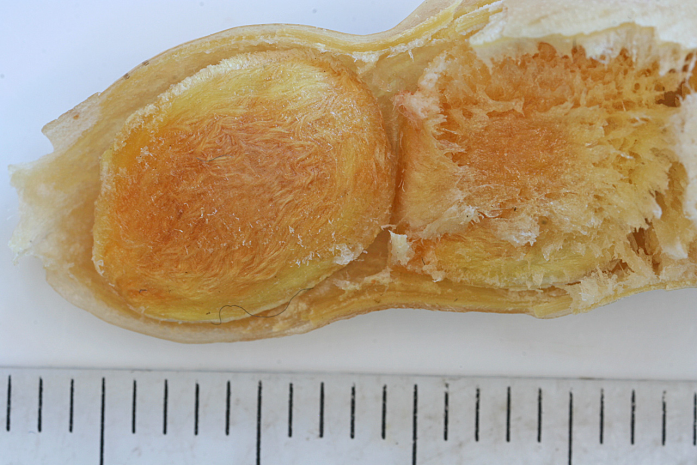 Prosopis glandulosa
Traditionally, Native peoples in the Southwest depended on mesquite. It provided food, fuel, shelter, weapons, medicine, and cosmetics. As times changed, and as refined sugar and wheat flour became staples, the role of mesquite was diminished.Mesquite meal, made by grinding the seeds and pods, Modern milling techniques grind the entire mesquite pod, including most of the protein-rich seed. This produces a meal that is highly nutritious as well as flavorful. The meal ground from the pod contains 11 to 17 percent protein. A high lysine content makes it the perfect addition to other grains that are unusually low in this amino acid.
Mequite as Food
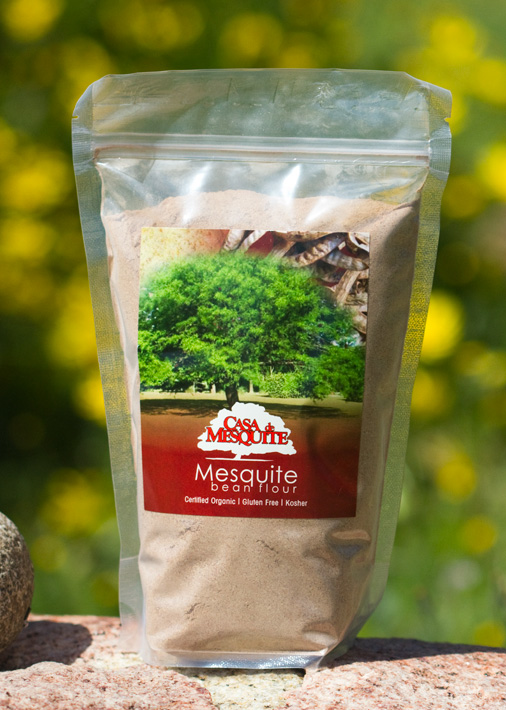 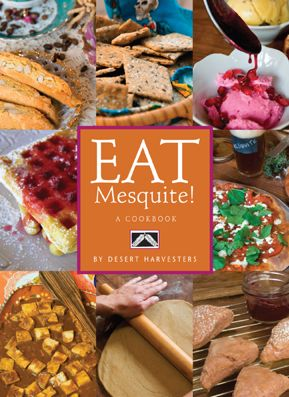 Rosids:  Fabaceae:  Specialized type of legume= loment
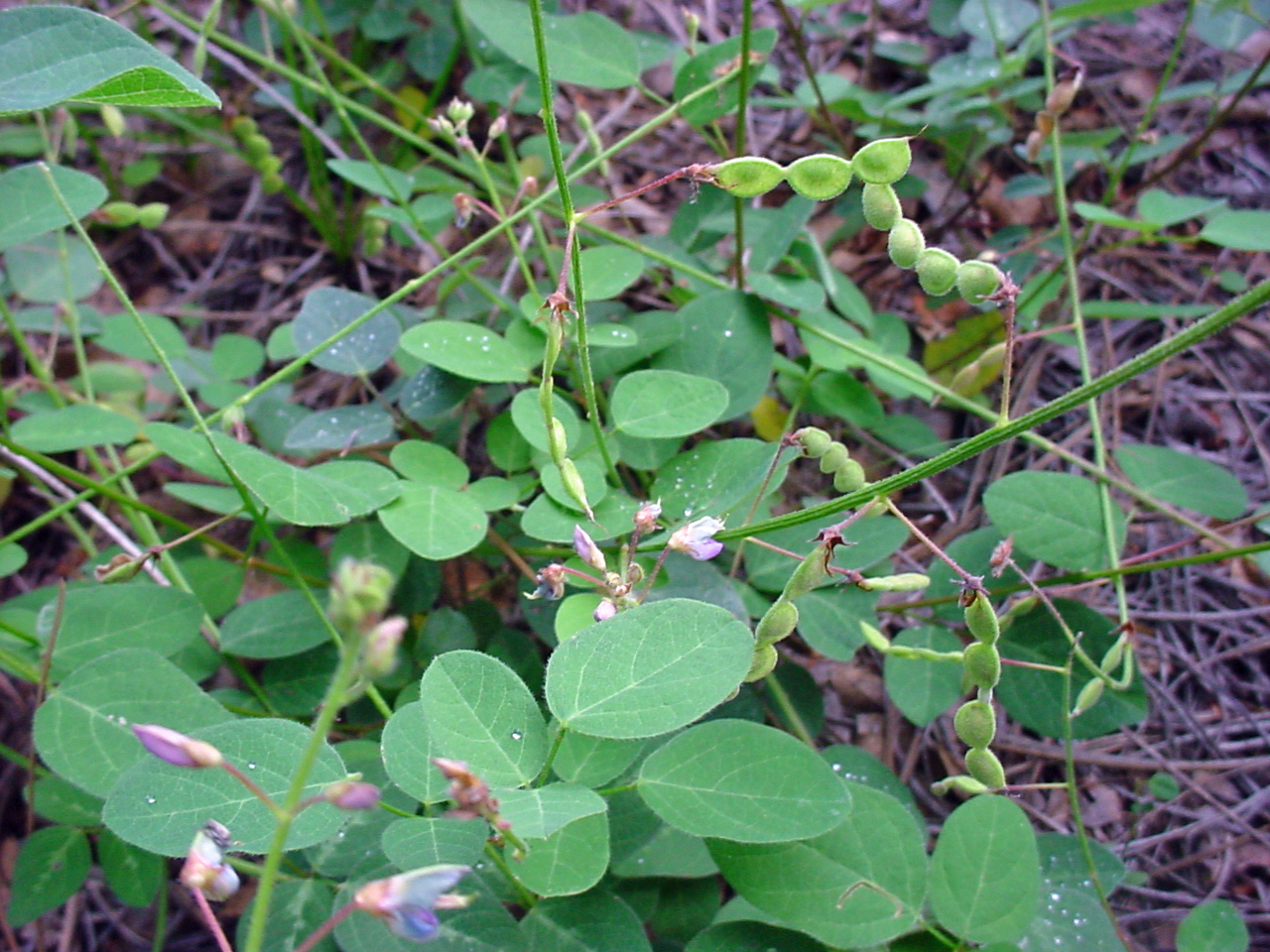 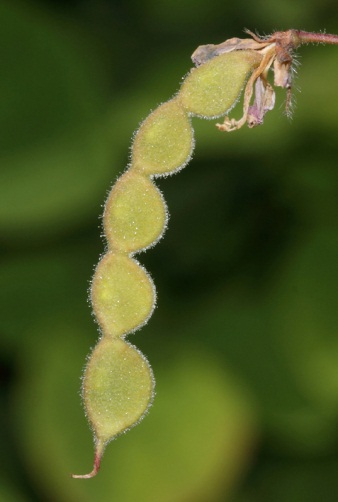 LOMENT has constrictions between the cells in which the seeds sit
Desmodium grahamii
Rosids:  Fabaceae:  Vicia americana
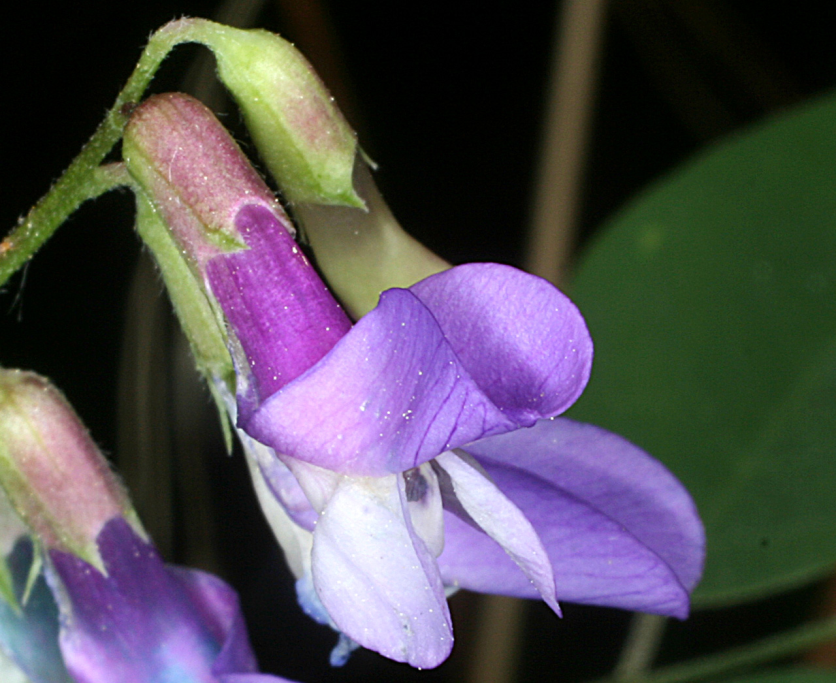 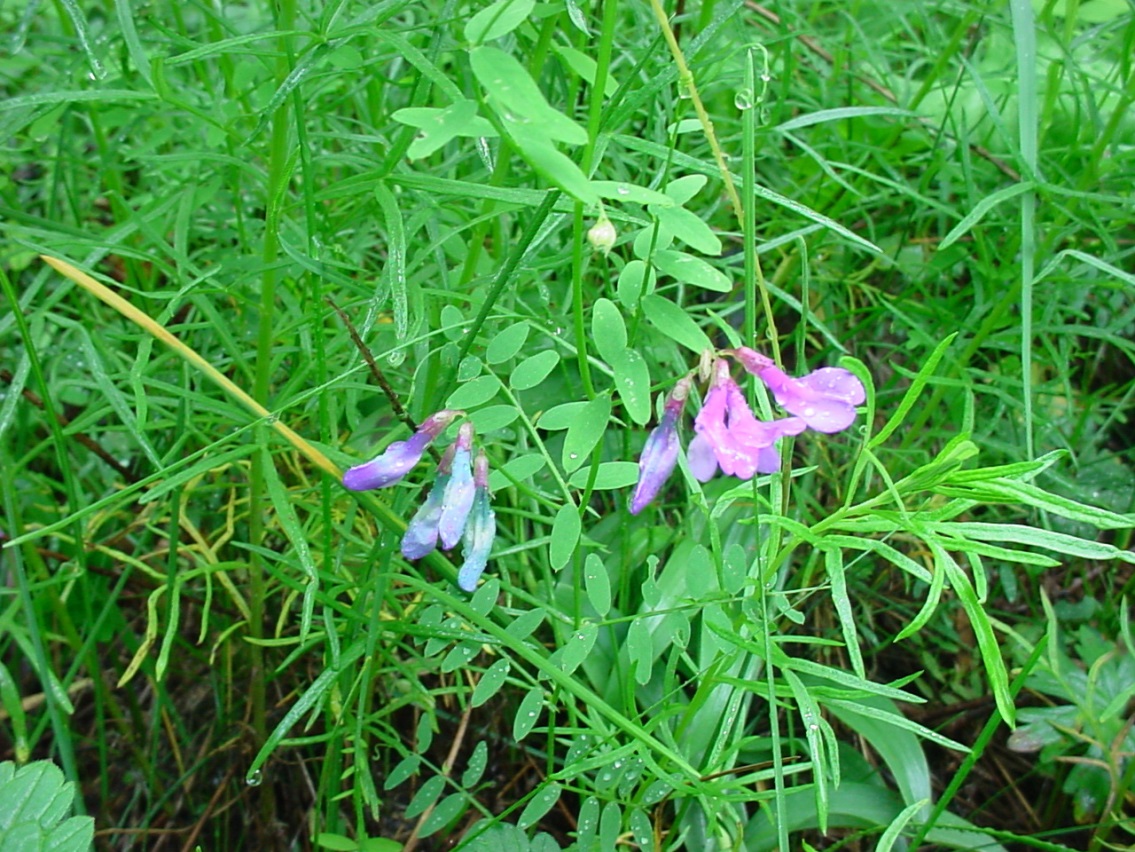 Papilionaceous flower
Pinnately compound leaves
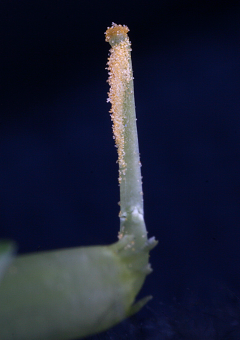 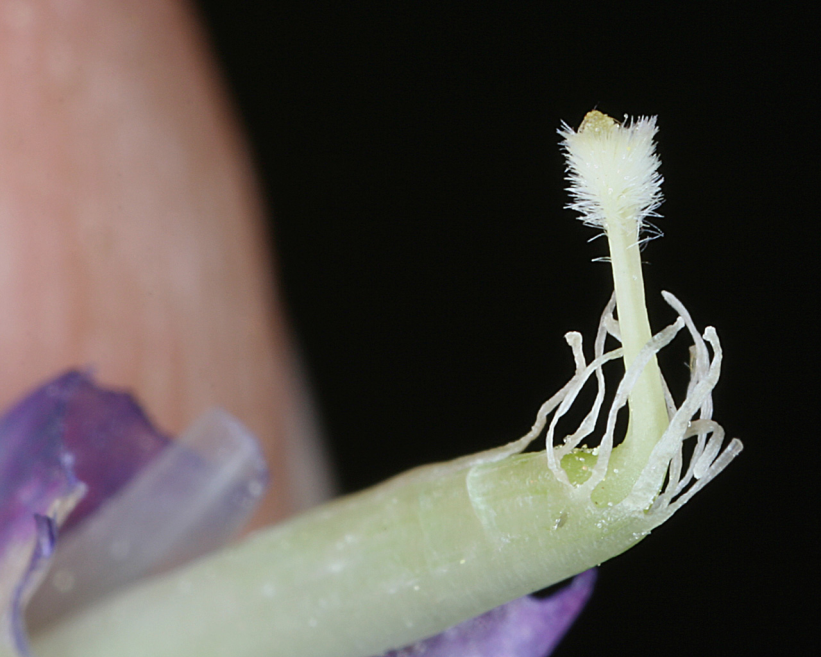 Lathyrus
Vicia
Fabaceae: always ONE carpel.  Stigmatic region on Vicia hairy in a tuft below the apex, rather than all the way down the style as in Lathyrus.
Rosids:  Fabaceae:  Vicia americana
Foliage--  
Calyx--
Corolla–
Androecium–
Gynoecium– 
Fruit–
pinnately compound in Vicia (but trifoliolate in others)
5 sepals, connate
papilionaceous
diadelphous 9+1
one carpel, ovary superior
Legume (dry, elongate fruit from a single carpel that opens along two longitudinal sutures)
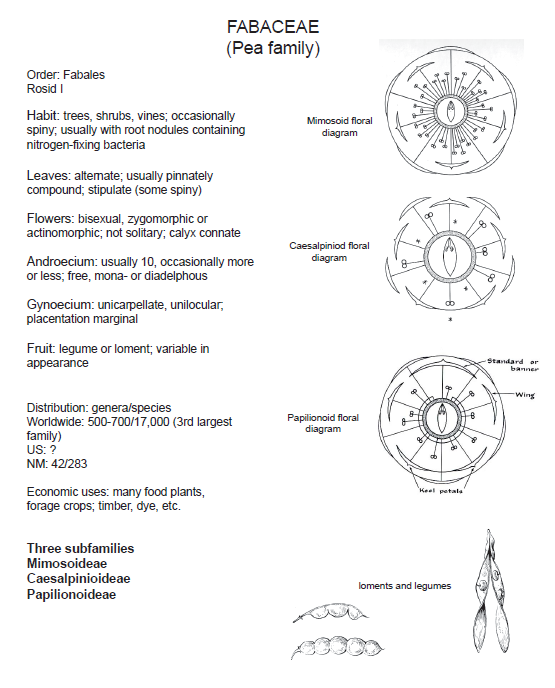 Eudicots:  Rosids (Malvids):  Brassicaceae
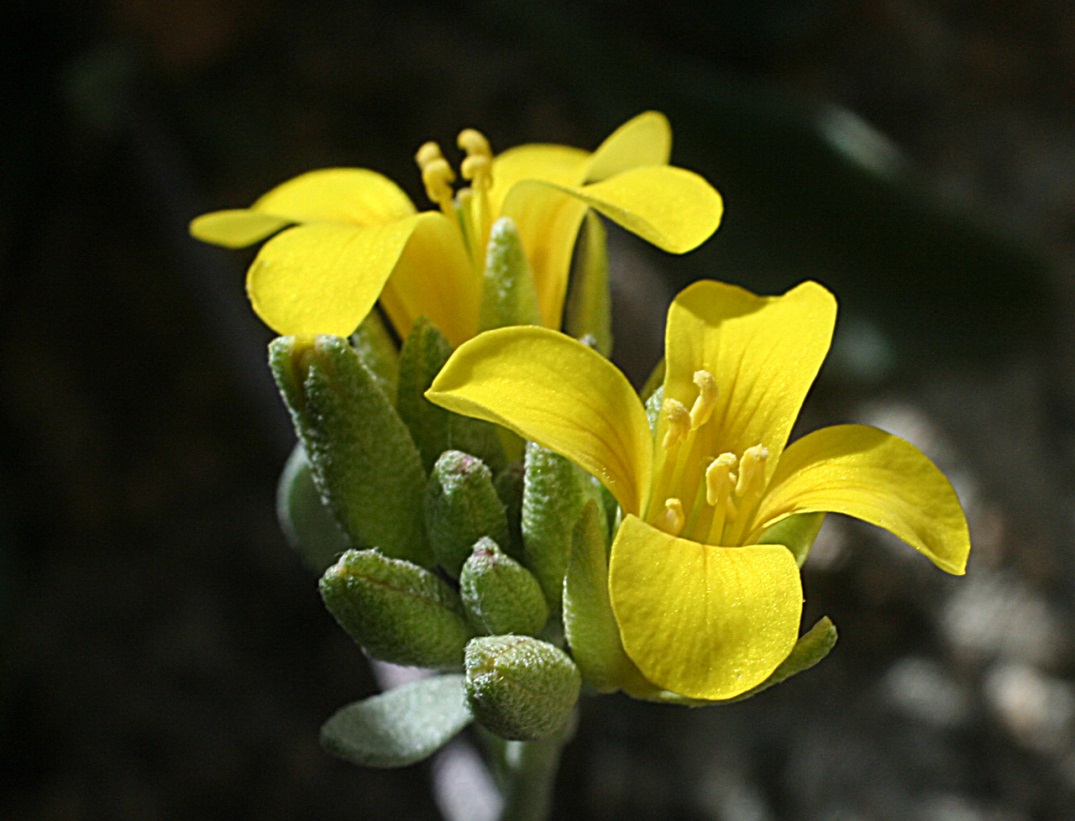 Hesperidanthus linearifolius
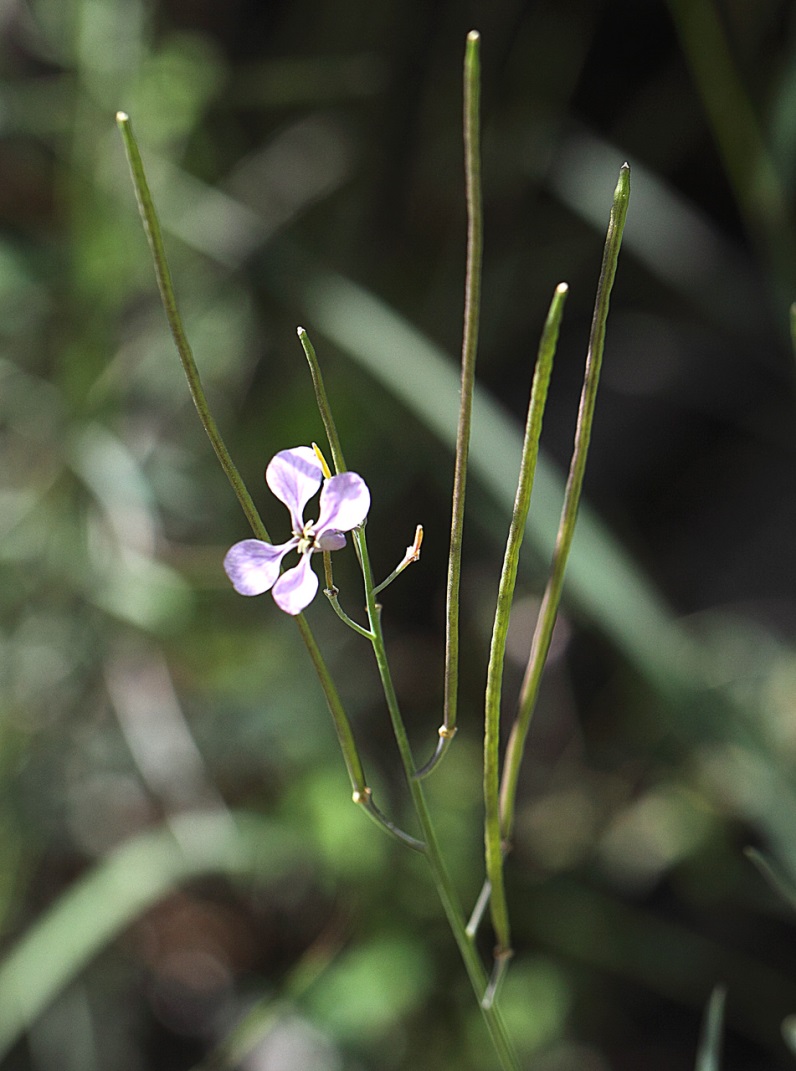 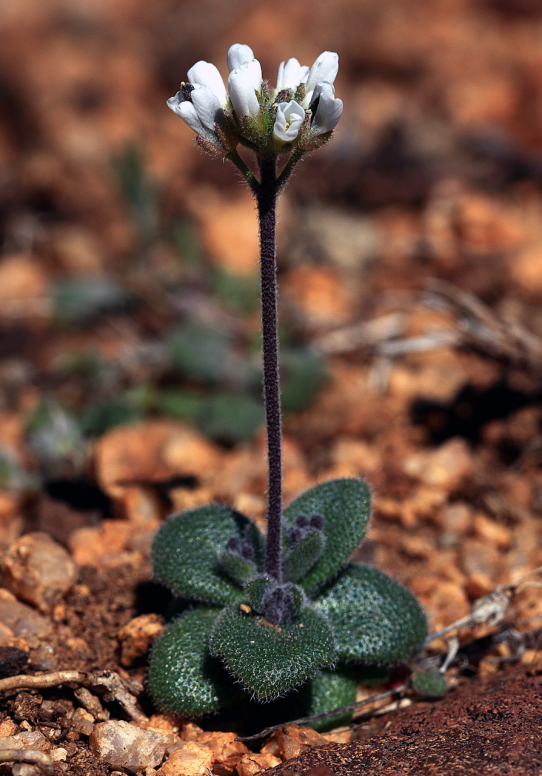 Physaria fendleri
Draba cuneifolia, note basal rosette common in Brassicaceae
Hypothetical Relationships in Rosid Clade
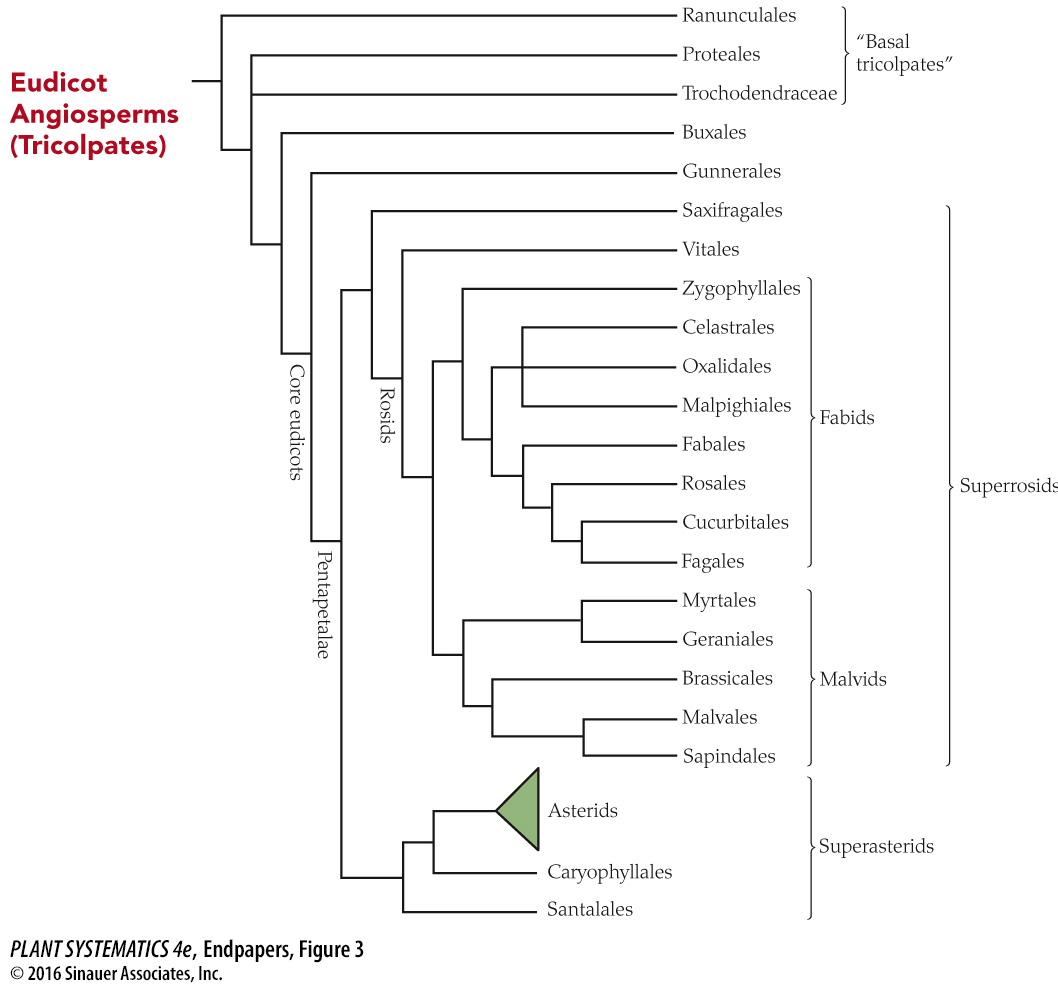 Judd et al. 2016
Eudicots:  Rosids:  Brassicaceae:
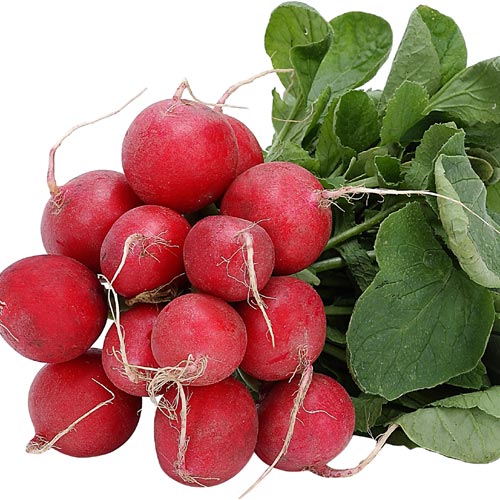 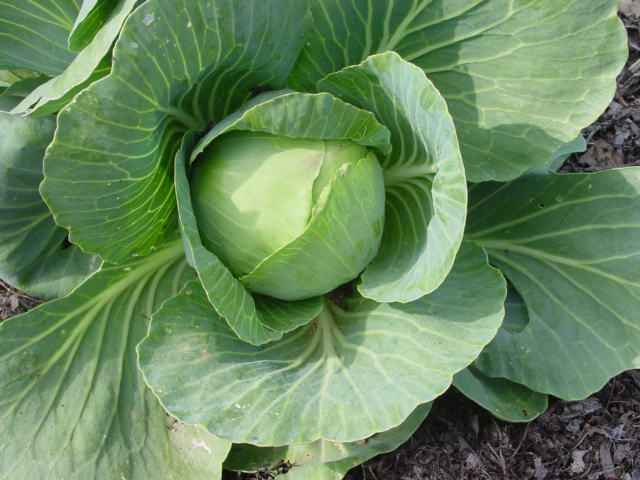 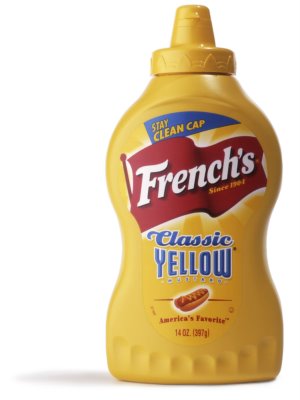 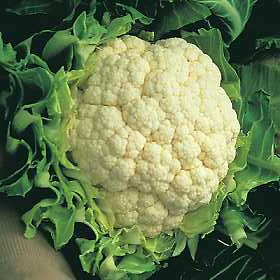 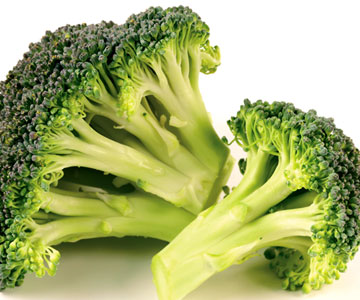 Eudicots:  Rosids:  Malvids:  Brassicaceae
Other cultivar groups of Brassica oleracea include cabbage (Capitata Group), cauliflower (Botrytis Group), kale and collard greens (Acephala Group), kohlrabi (Gongylodes Group), and Brussels sprouts (Gemmifera Group). Chinese broccoli (Alboglabra Group) is also a cultivar group of Brassica oleracea.[19]
Eudicots:  Rosids:  Brassicaceae
Physaria fendleri, tetradynamous stamens easily visible
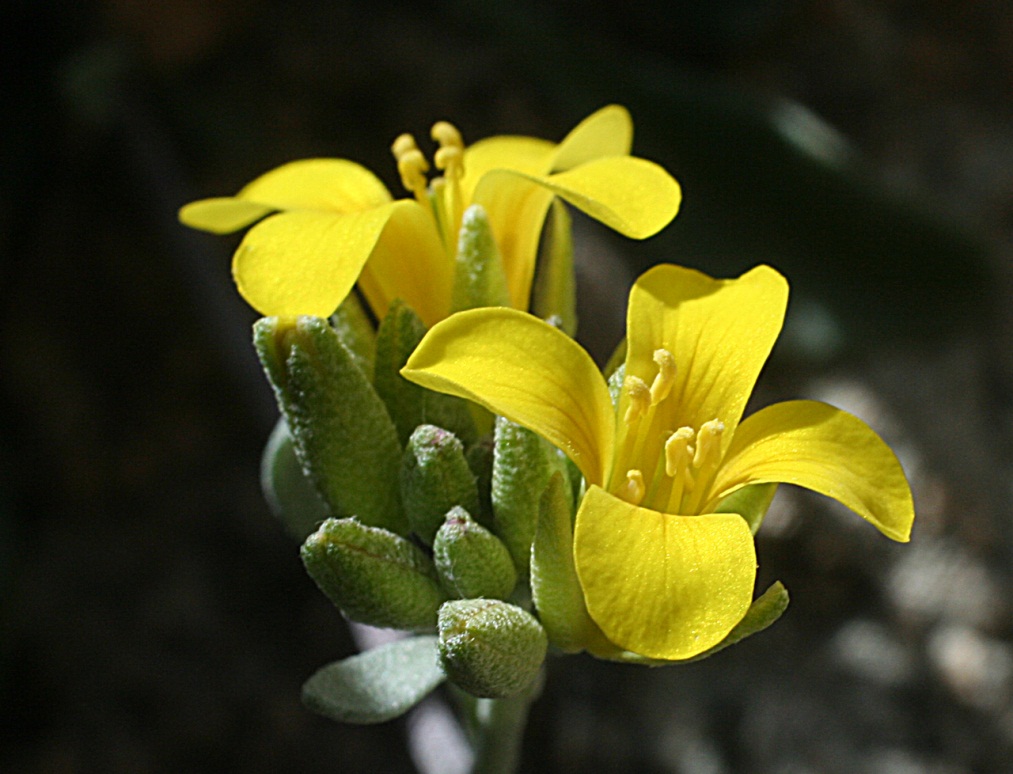 Tetradynamous stamens  6 stamens, with the 2 outer ones shorter than the 4 inner ones.  Sometimes all about the same length.
Perianth:  4 sepals, 4 petals
Eudicots:  Rosids:  Brassicaceae
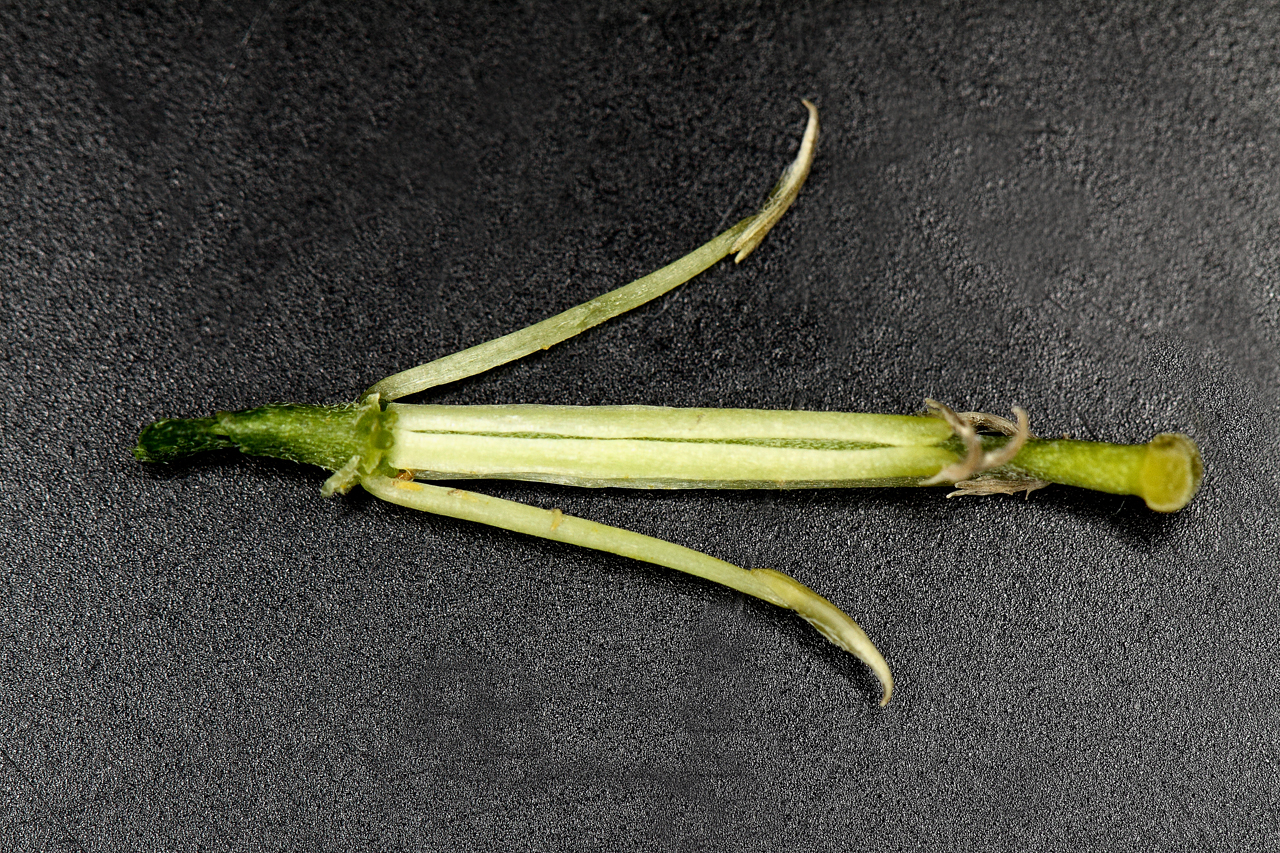 Erysimum capitatum
Tetradynamous stamens– 4 long, 2 short stamens
Eudicots:  Rosids:  Brassicaceae  (Fruits)
Lepidium lasiocarpum:  silicle
Hesperidanthus linearifolius:  silique
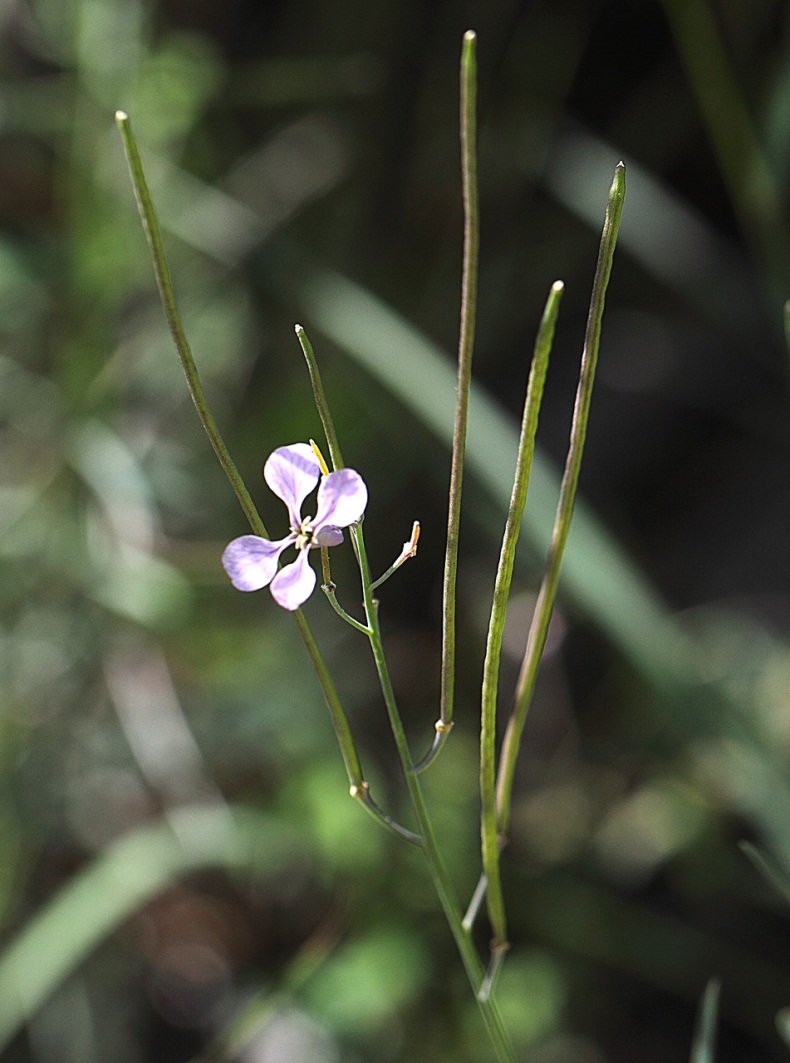 Silique
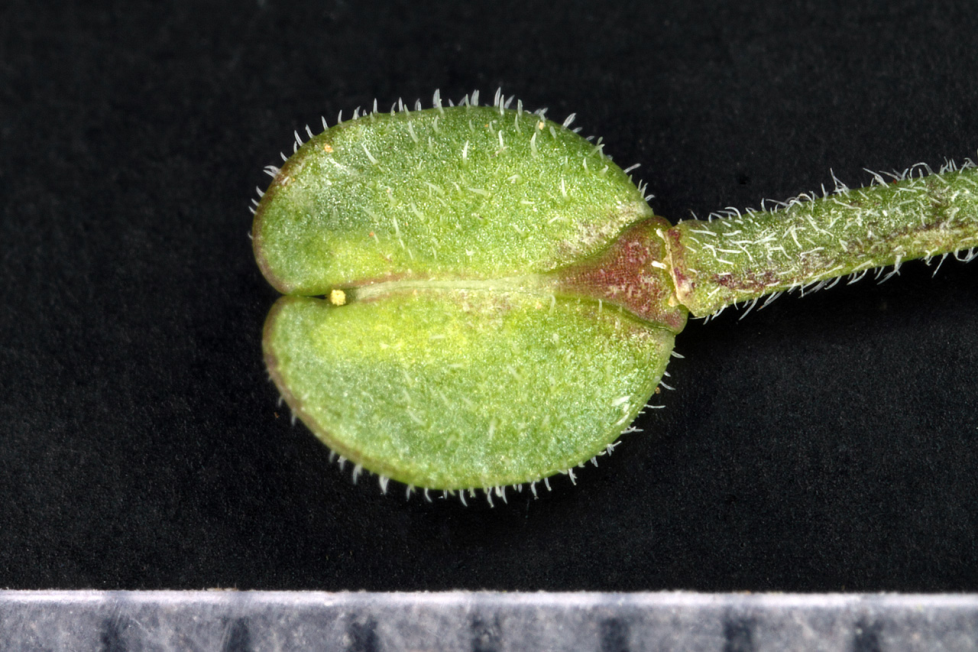 Claw & Limb
Eudicots:  Rosids:  Brassicaceae
Foliage--  
Calyx–
Petals–
Androecium--  
Gynoecium–
Fruit–
basal rosette common,  leaves entire to lobed or dissected
4 sepals, distinct  (aposepalous)
4 petals, distinct (apopetalous)
Tetradynamous to +/- same length
2 connate carpels, ovary superior, stigma capitate
silicle or silique (special type of capsule)
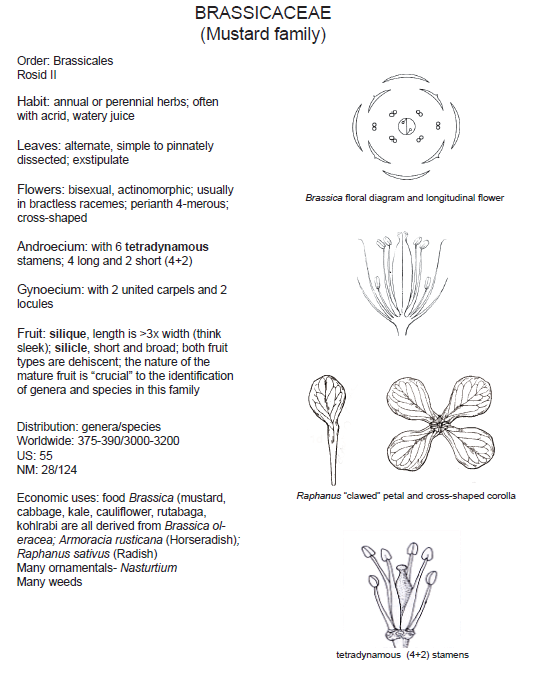 Hypothetical Relationships in Rosid Clade
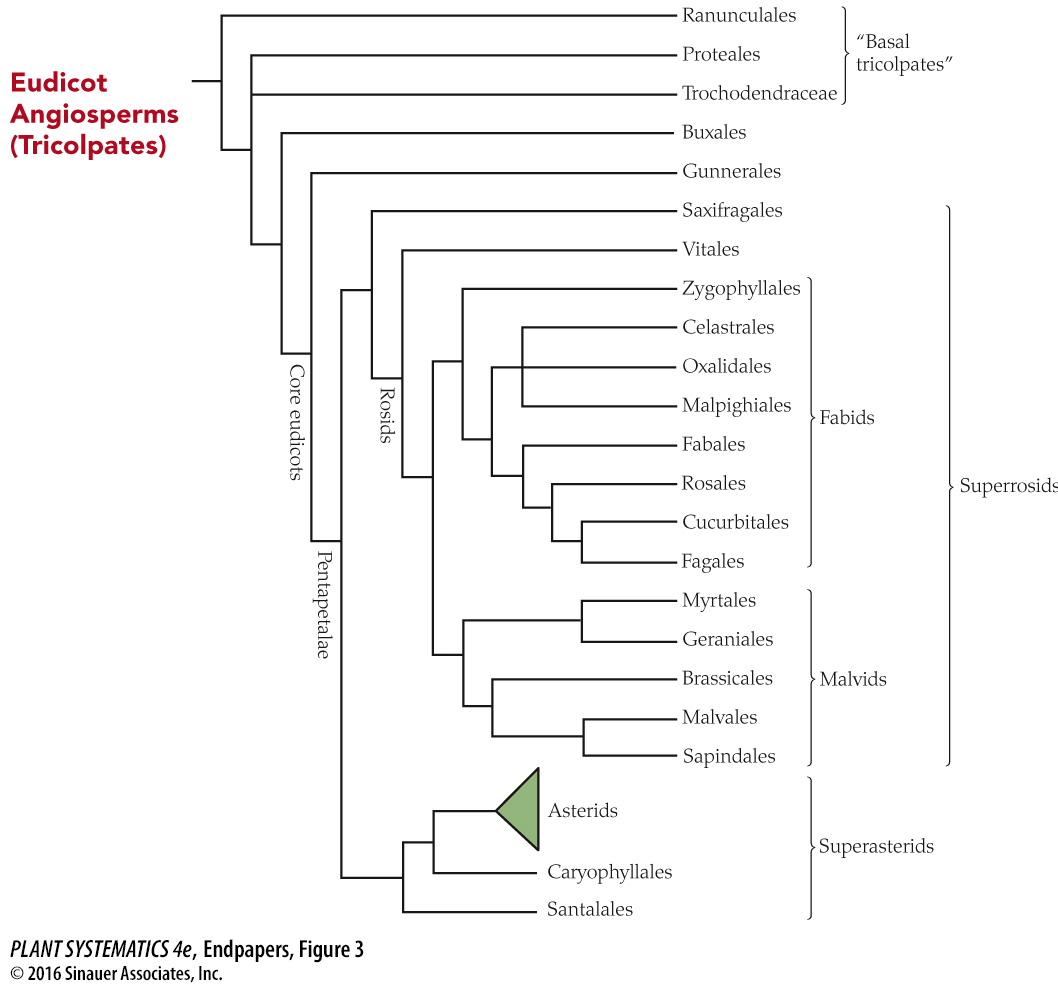 Judd et al. 2016
Eudicots:  Rosids:  Malvaceae
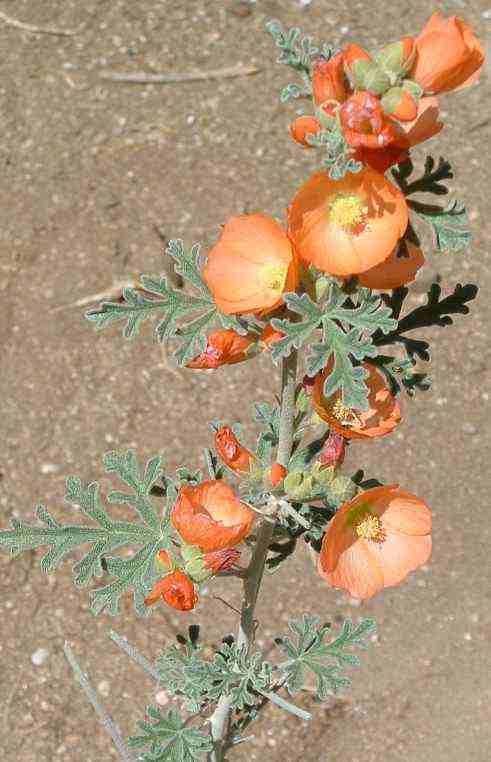 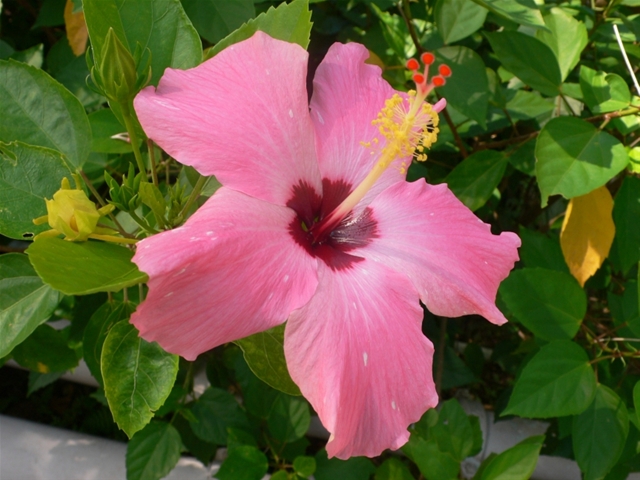 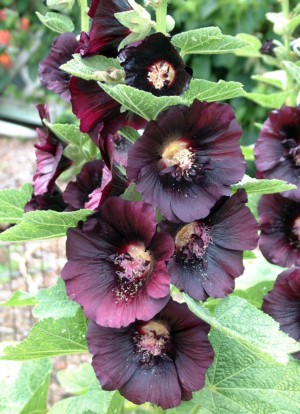 Hibiscus
Sphaeralcia
Alcea
Eudicots:  Rosids:  Malvaceae
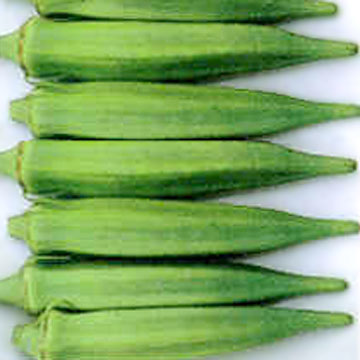 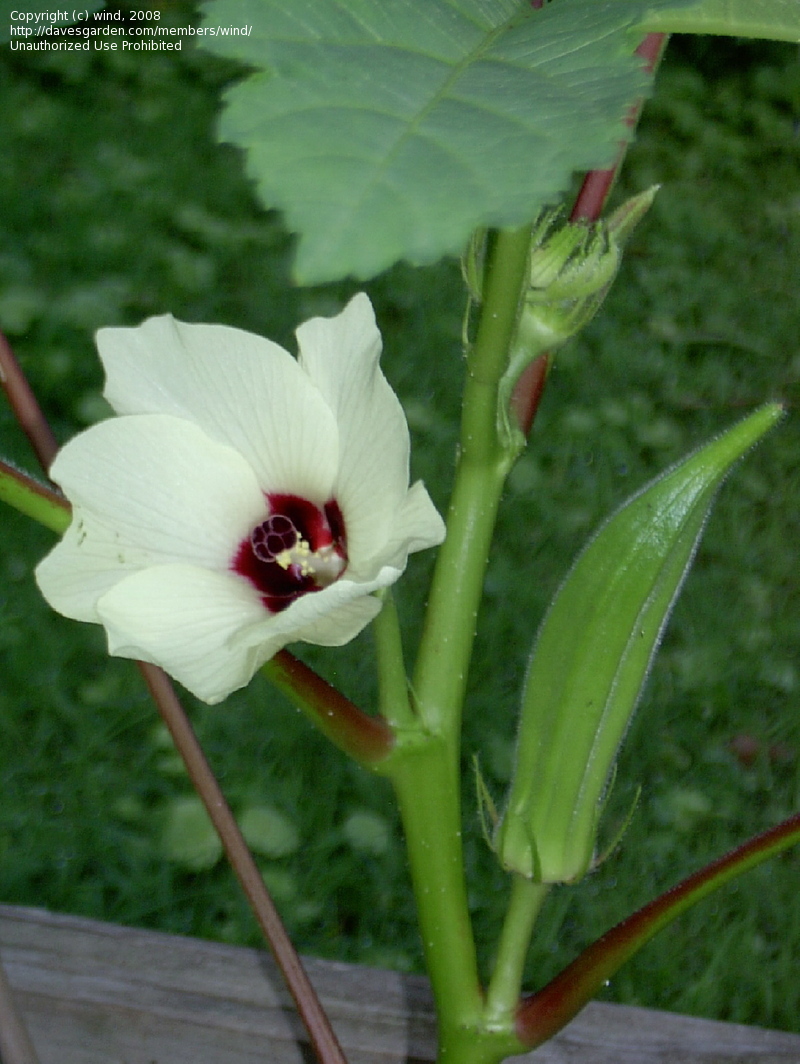 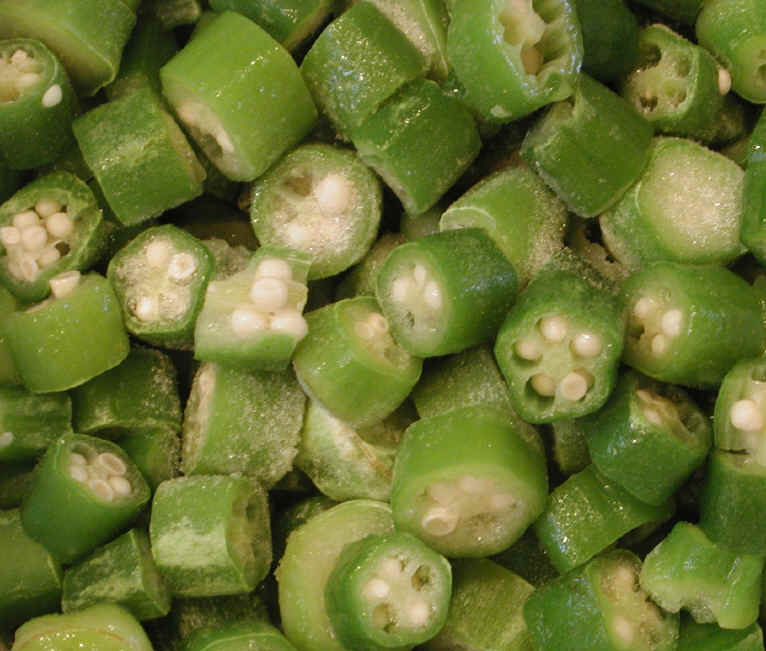 Abelmoschus
(Okra)
Eudicots:  Rosids:  Malvaceae
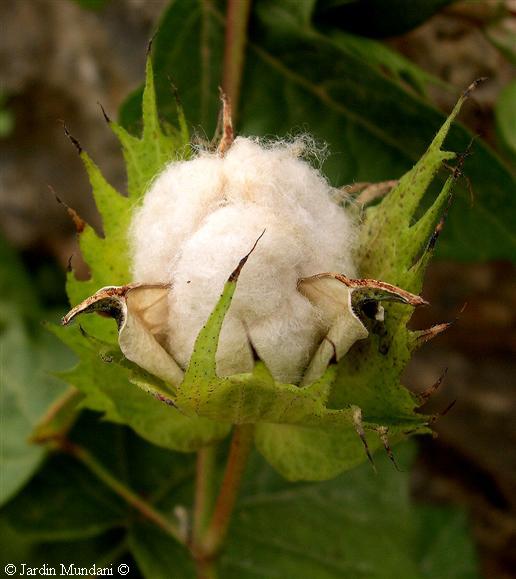 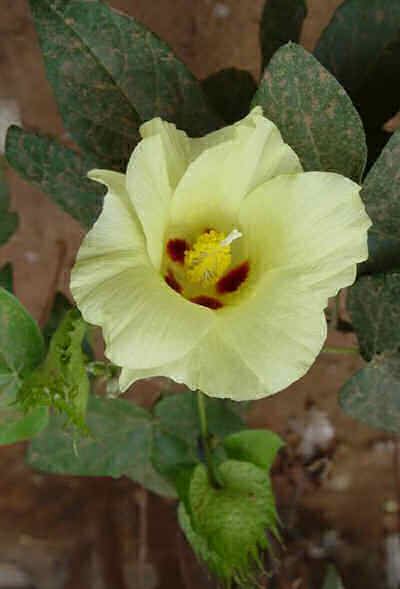 Fibers surround the seeds inside the capsule (called the boll.)
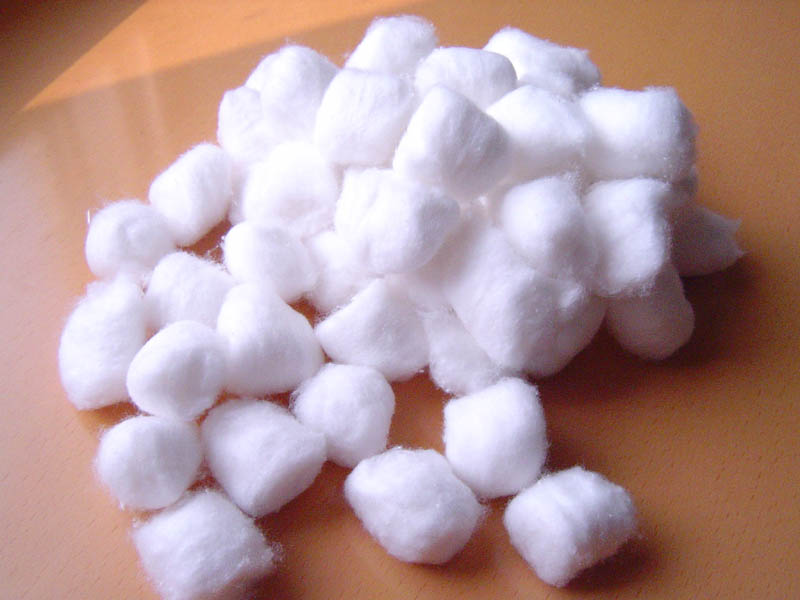 A cotton boll contains 27 to 45 seeds and each seed grows between 10,000 and 20,000 hairs or fibers. Each fiber is a single cell, 3,000 times longer than wide. The fibers develop in two stages. First, the fibers grow to their full length (in about three weeks). For the following three to four weeks, layers of cellulose are deposited
http://science.jrank.org
Gossypium (Cotton)
Eudicots:  Rosids:  Malvaceae
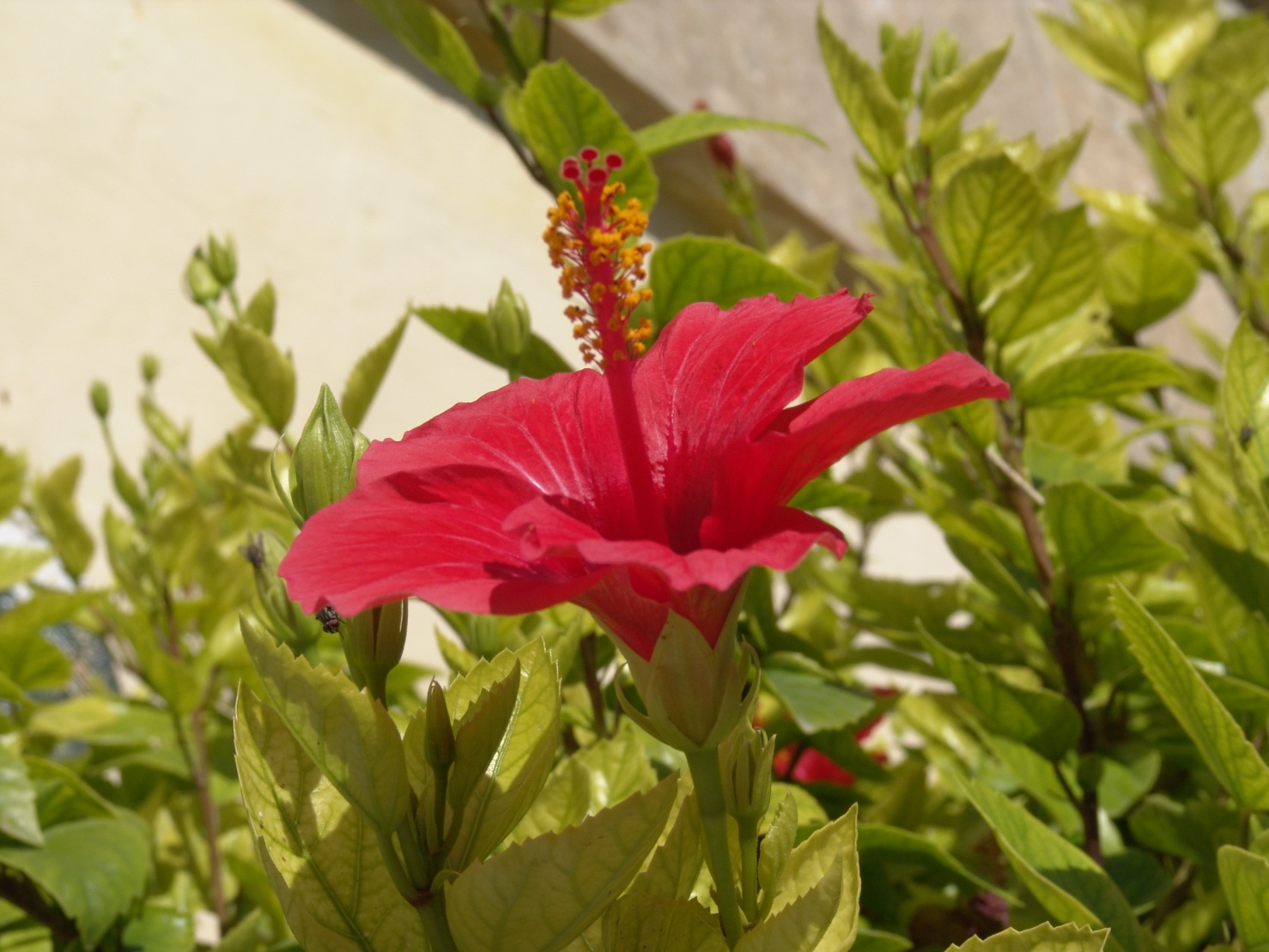 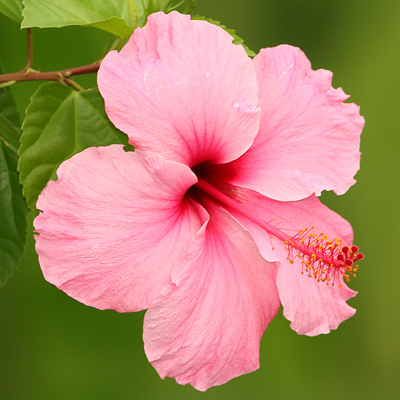 5 sepals
5 petals
Monadelphous stamens:  filaments strongly connate and forming a tube around the gynoecium
Eudicots:  Rosids:  Malvaceae
Fruits
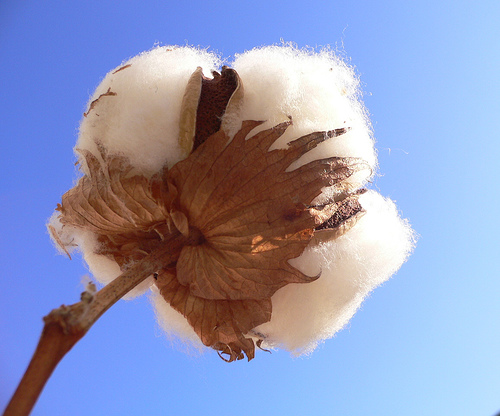 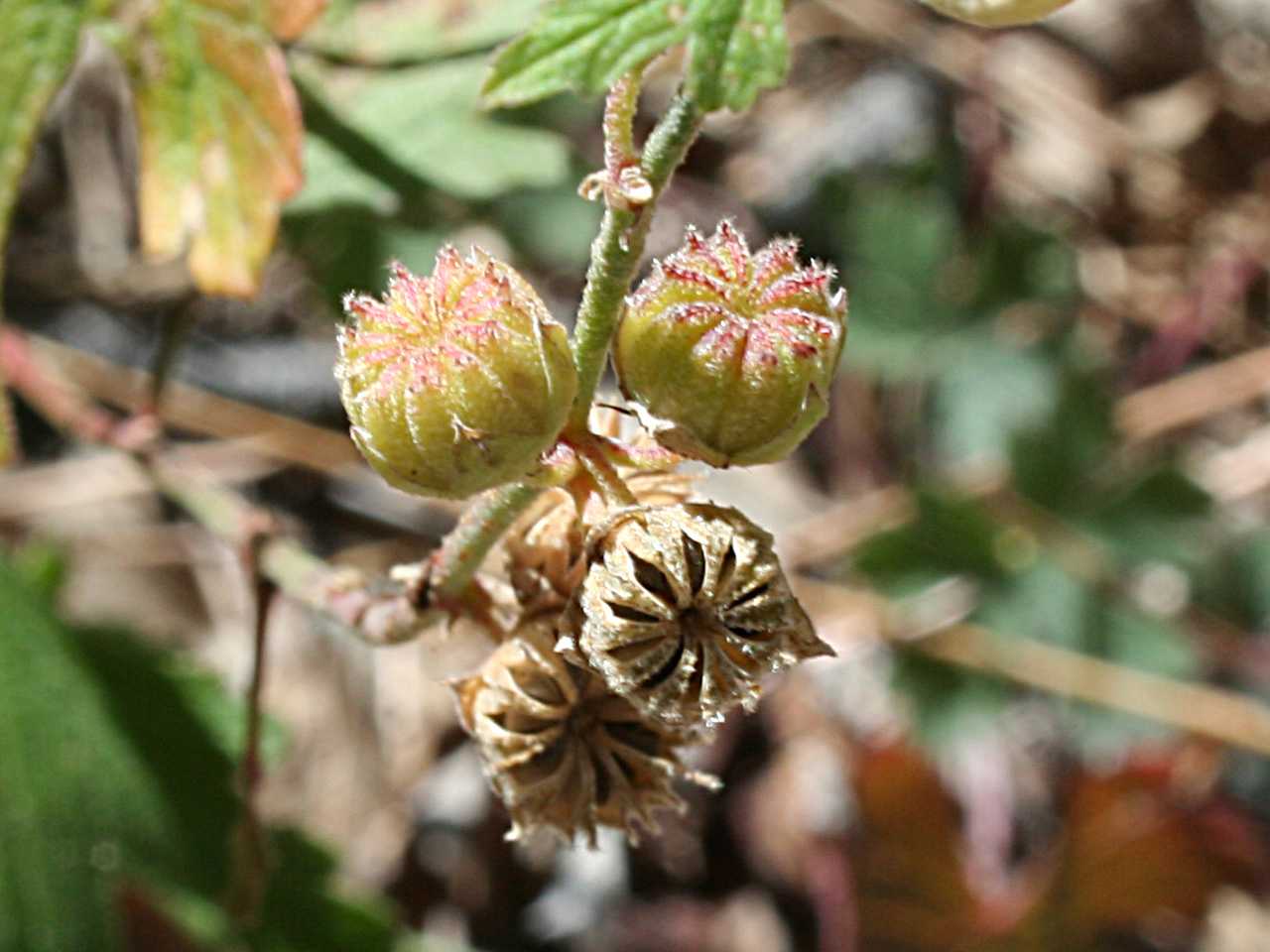 Loculicidal capsule, each seed surrounded by hairs
Gossypium
Sphaeralcea
Schizocarps
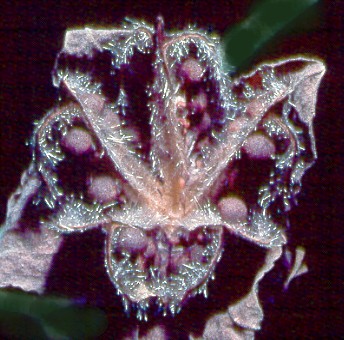 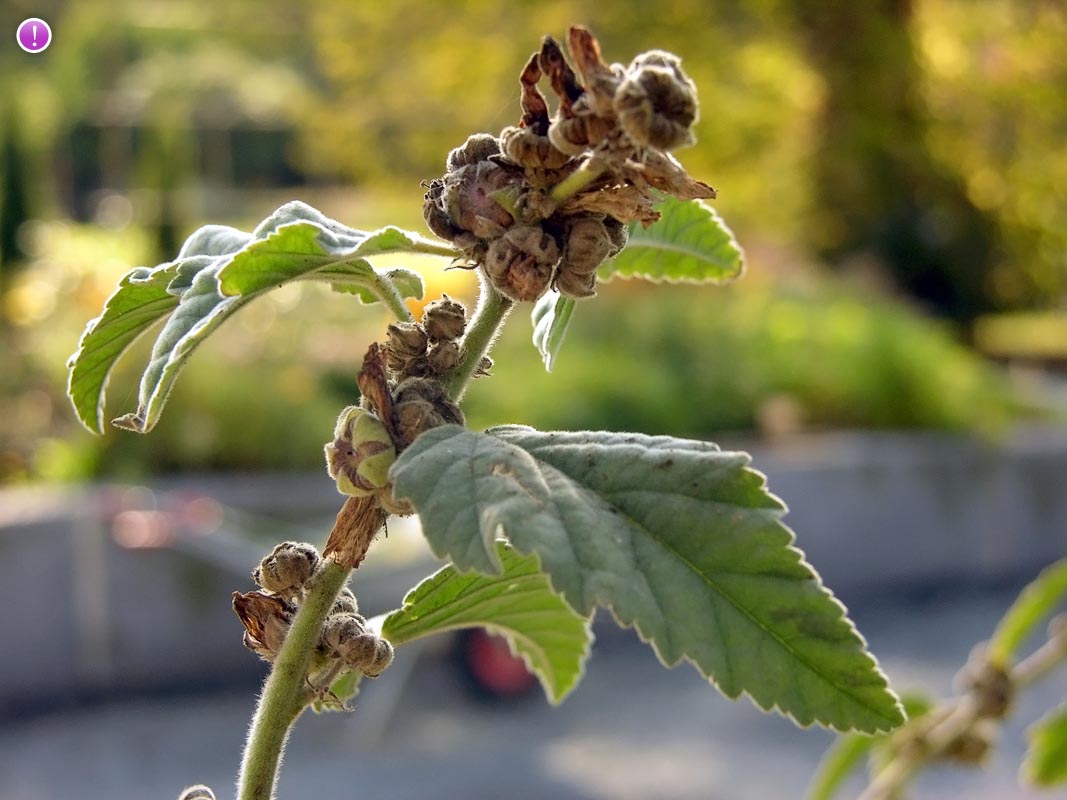 Loculicidal capsule
Alcea
Hibiscus
Eudicots:  Rosids:  Malvaceae
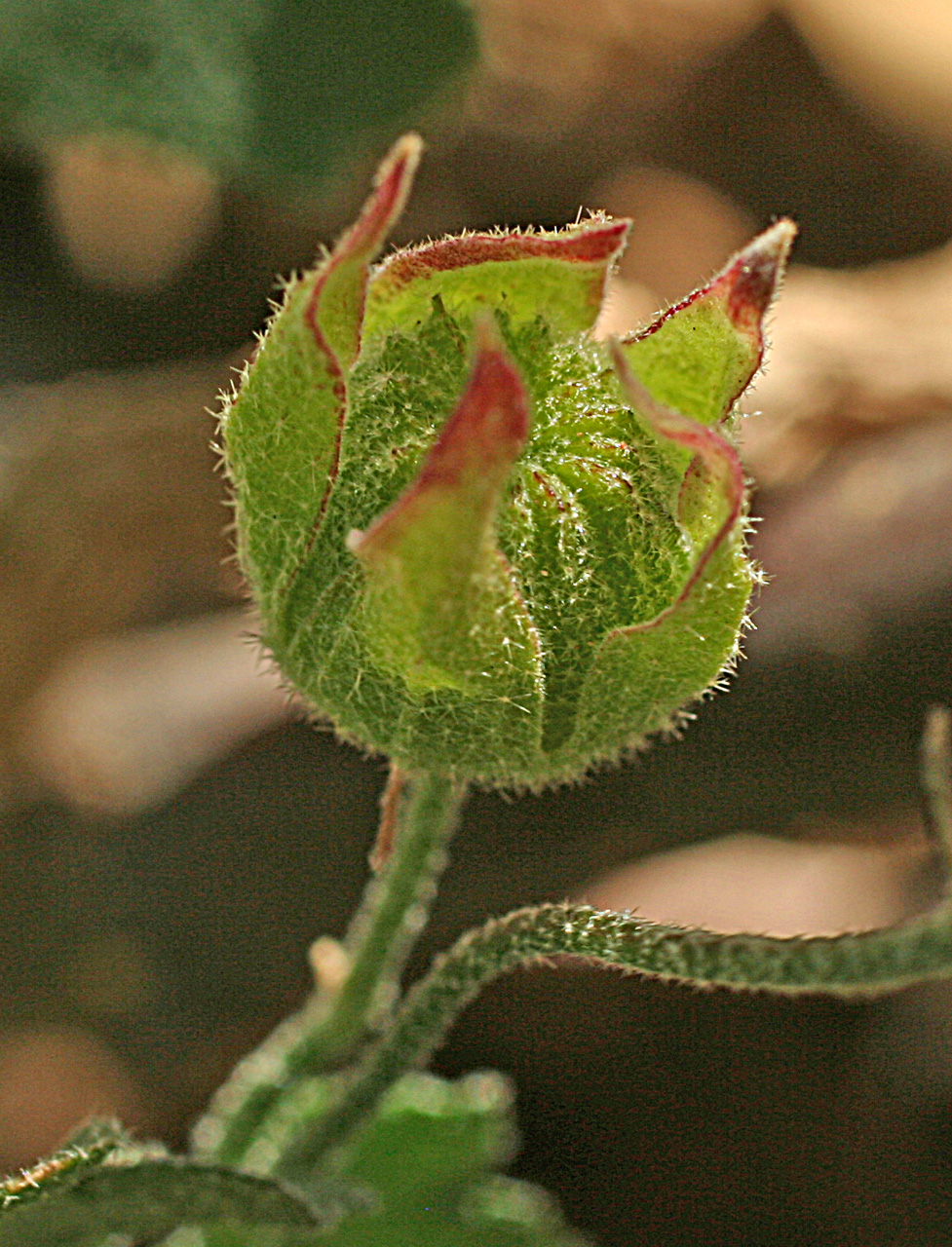 Foliage with stellate hairs
Eudicots:  Rosids:  Malvaceae
Foliage–
Calyx– 
Corolla– 
Androecium–
Gynoecium– 
Fruit–
stellate hairs
5 distinct sepals
5 distinct petals
monadelphous stamens (many)
many connate carpels, ovary superior
loculicidal capsule or schizocarp
Schizocarp  dry fruit formed from multiple carpels and breaking into one seeded or few seeded segments between the carpels
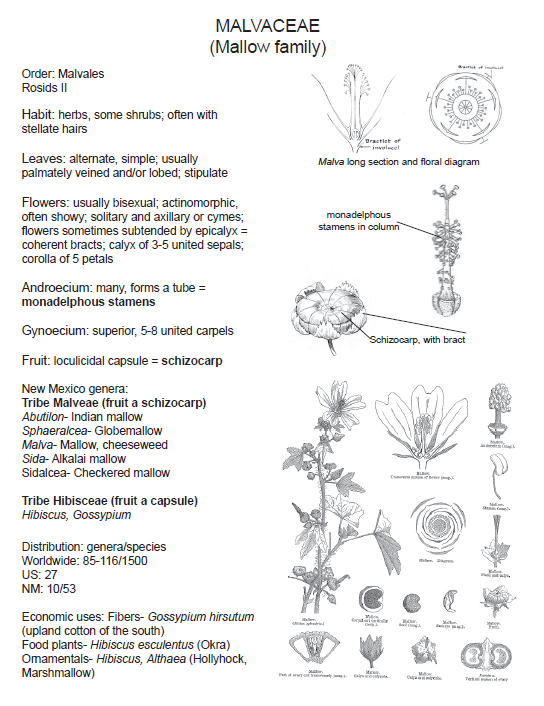 Hypothetical Relationships in Rosid Clade
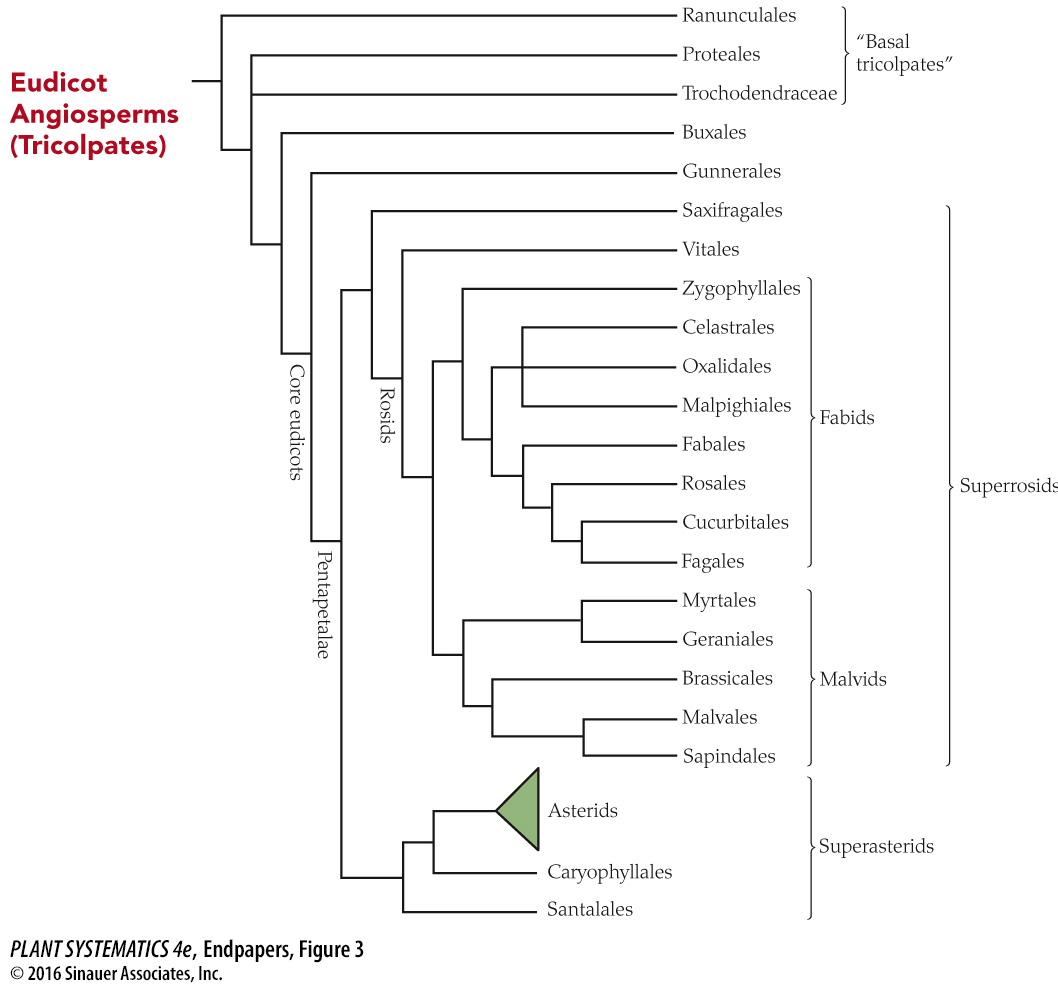 Judd et al. 2016
Lots of other important Rosid families
Cucurbitaceae
Fagaceae
Quercus emoryi
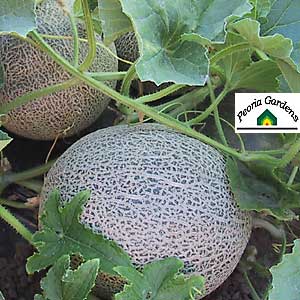 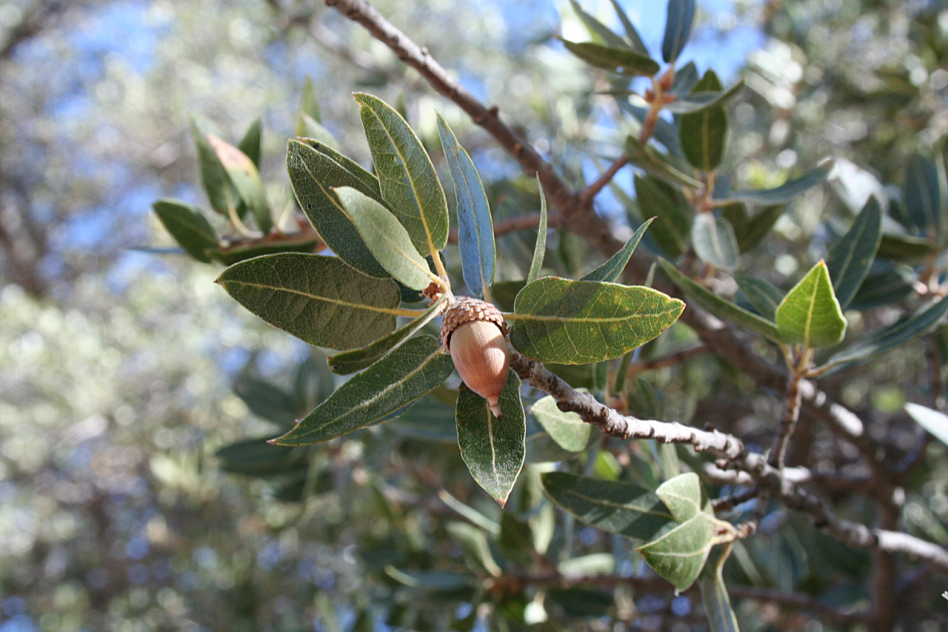 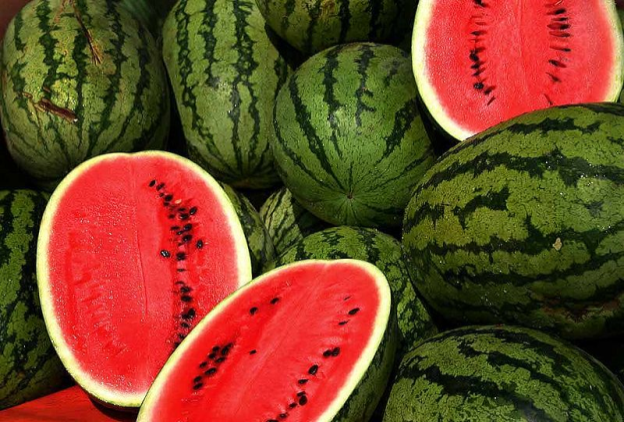 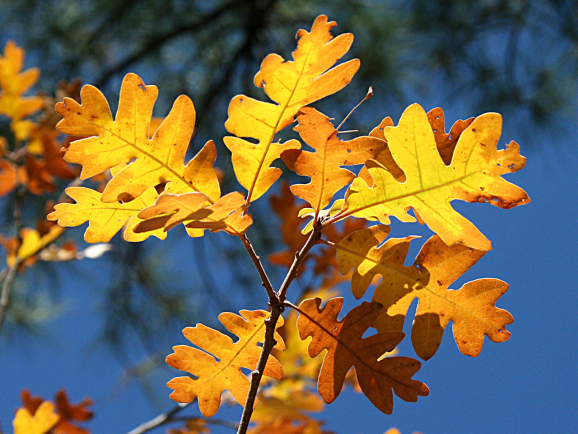 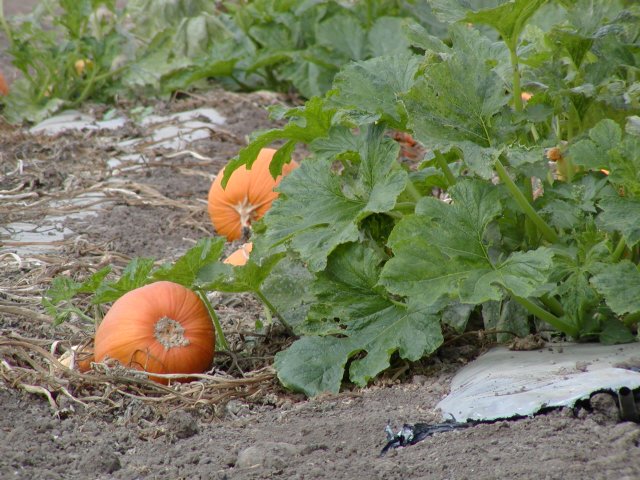 Quercus gambelii
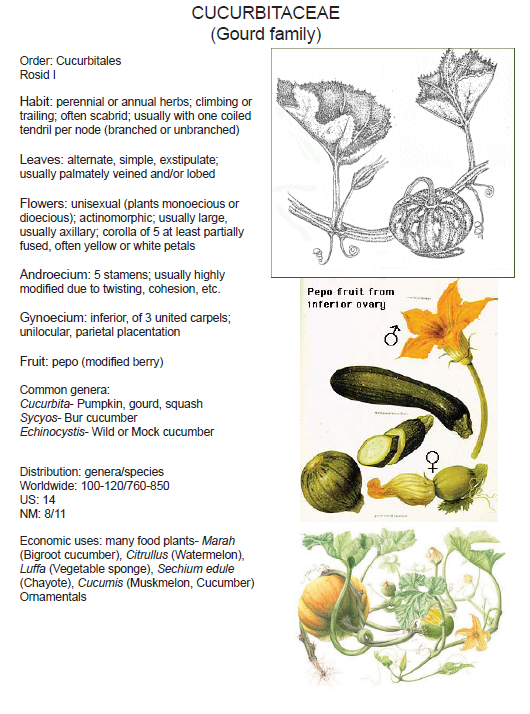 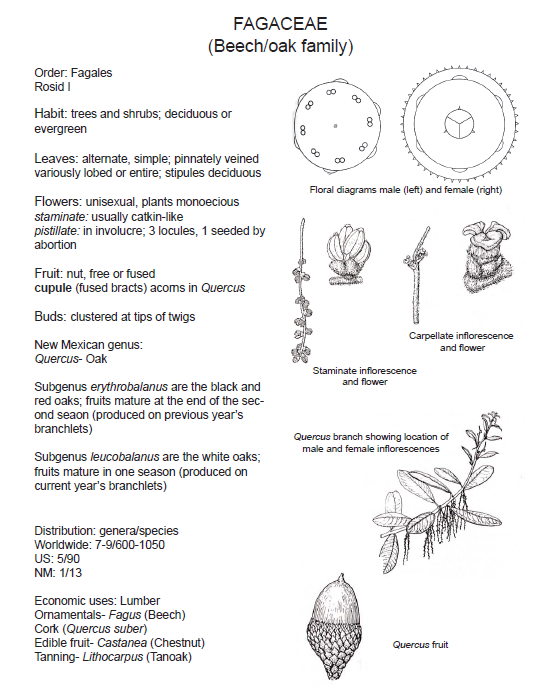 On to the Superasterids…!